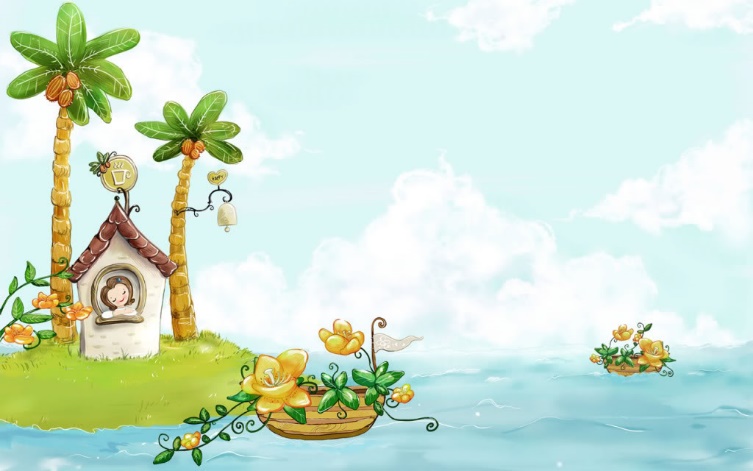 Trường mầm non Đô Thị Sài Đồng
Lĩnh vực: Phát triển ngôn ngữ
Chủ điểm: Gia đình
Thơ: Thăm nhà bà
Giáo viên: Nguyễn Thị Thu Hương
Đối tượng: 3 – 4 tuổi
I. MỤC TIÊU :
 1. Kiến thức:
  - Trẻ biết tên bài thơ, tên tác giả bài thơ “ Thăm nhà bà”
  - Trẻ hiểu nội dung bài thơ: Bạn nhỏ đến thăm bà nhưng bà đi vắng, bạn nhỏ thấy đàn gà đáng yêu đang chơi ngoài nắng, bạn đứng ngắm, cho gà ăn thóc rồi lùa đàn gà vào chỗ mát.
 - Trẻ hiểu cách chơi trò chơi: « Hái hoa tặng bà»
 2. Kĩ năng:
  - Trẻ đọc thuộc diễn cảm bài thơ “Thăm nhà bà”
  - Trẻ cảm nhận được hình ảnh trong bài thơ: Bạn nhỏ thật là thân thiết khi nhìn thấy đàn gà nhà bà.
  - Trẻ chơi được trò chơi: « Hái hoa tặng bà»
  - Trẻ biết lắng nghe và mạnh dạn trả lời câu hỏi đúng theo yêu cầu của cô rõ ràng, mạch lạc.
 3. Thái độ:
  - Trẻ hứng thú trong giờ học, tích cực tham gia vào các hoạt đông.
  - Qua nội dung bài thơ trẻ cảm nhận được tình cảm của bạn nhỏ giành tặng bà: Bạn biết đến thăm bà và bạn còn biết yêu quý chăm sóc con vật nuôi giúp bà khi bà đi vắng.
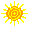 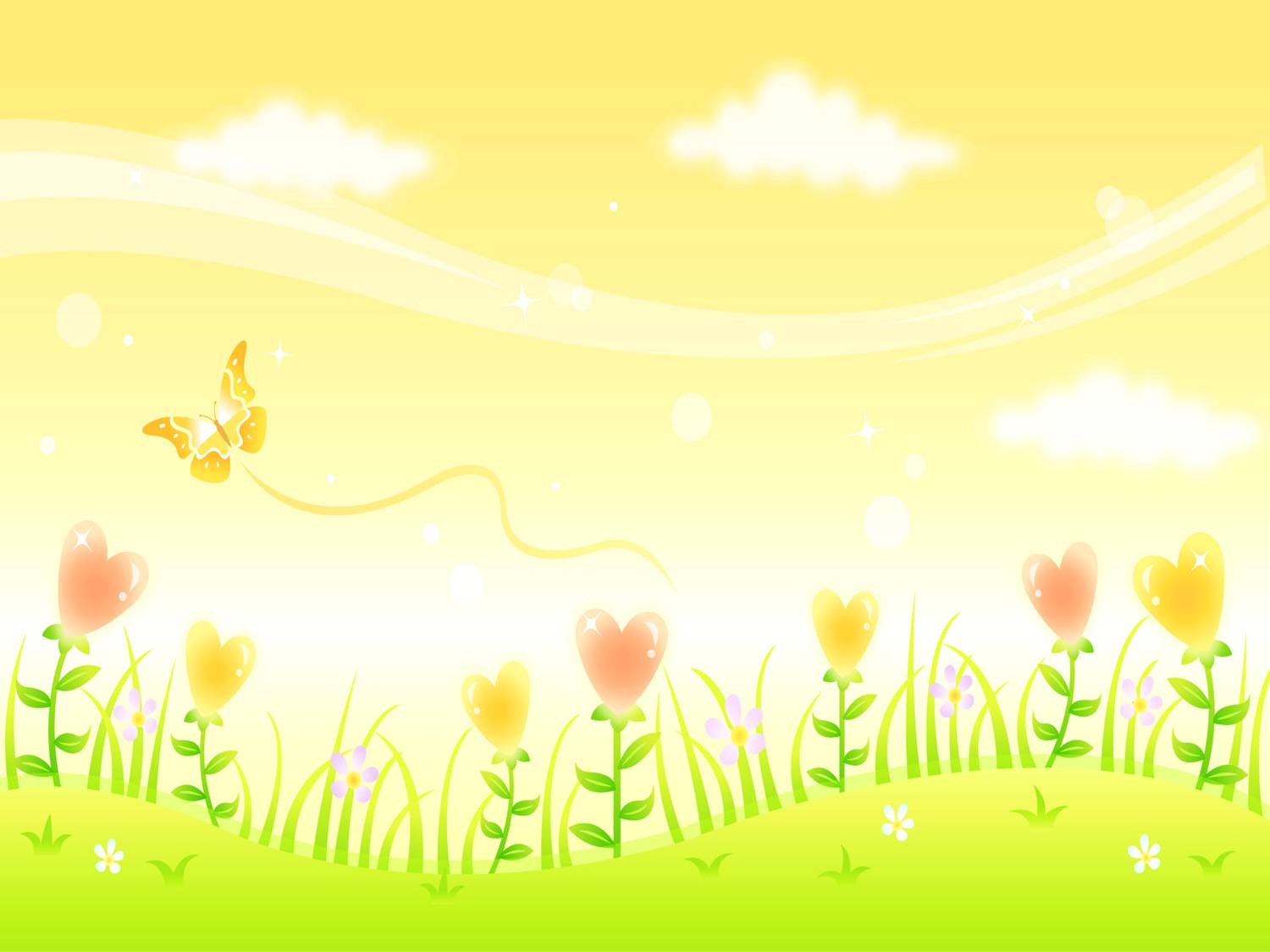 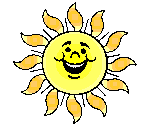 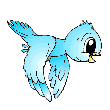 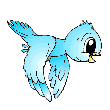 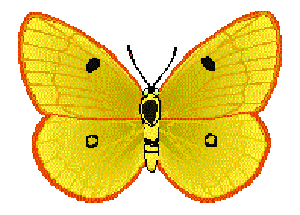 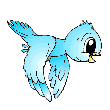 II. CHUẨN BỊ:
 - Giáo án điện tử
 - Hoa, bảng quay 2 mặt
- Nhạc bài “ Cháu yêu bà”; đàn gà trong sân’’.
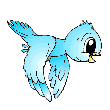 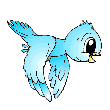 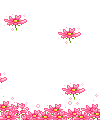 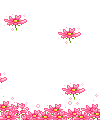 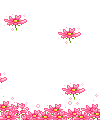 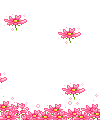 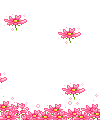 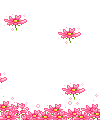 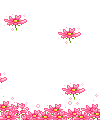 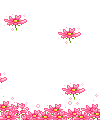 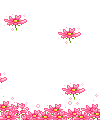 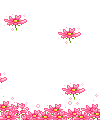 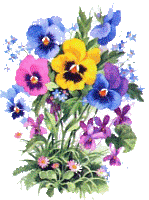 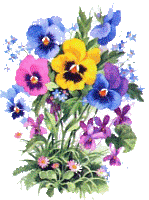 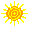 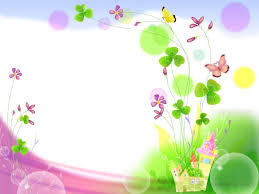 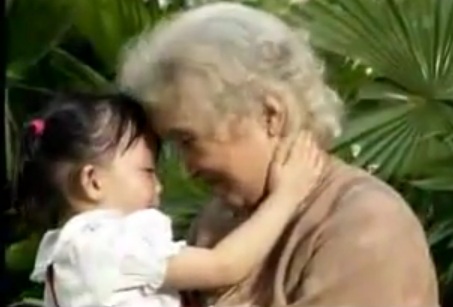 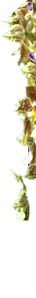 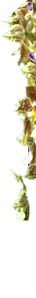 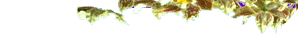 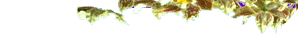 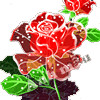 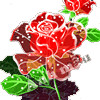 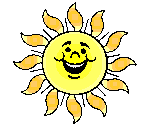 Hoạt động 1
Ổn định, gây hứng thú
Cho trẻ hát bài «Cháu yêu Bà»
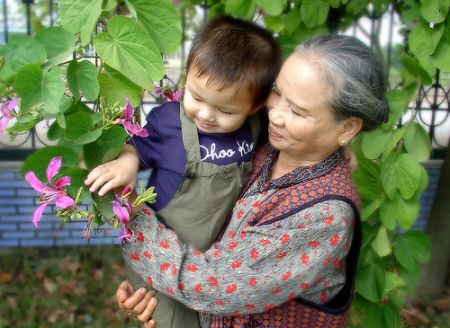 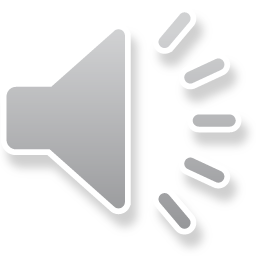 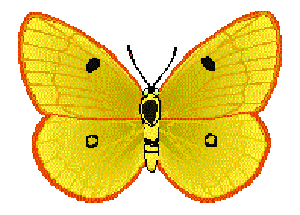 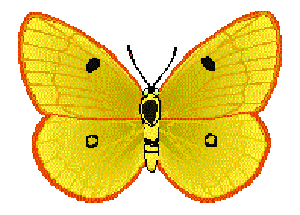 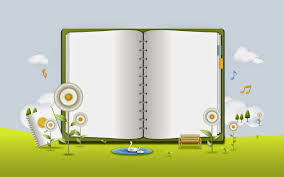 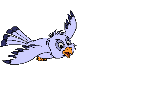 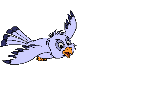 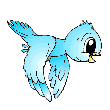 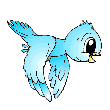 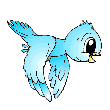 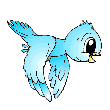 Hoạt động 2
Cô đọc mẫu
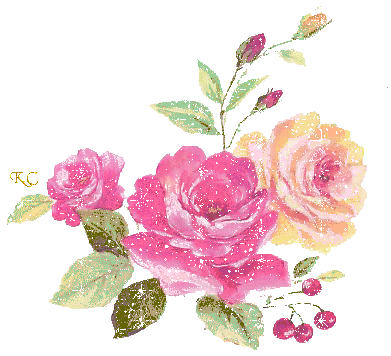 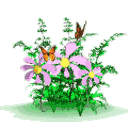 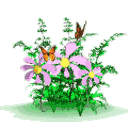 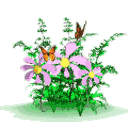 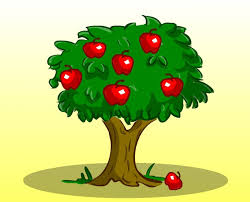 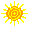 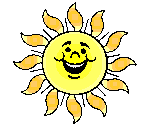 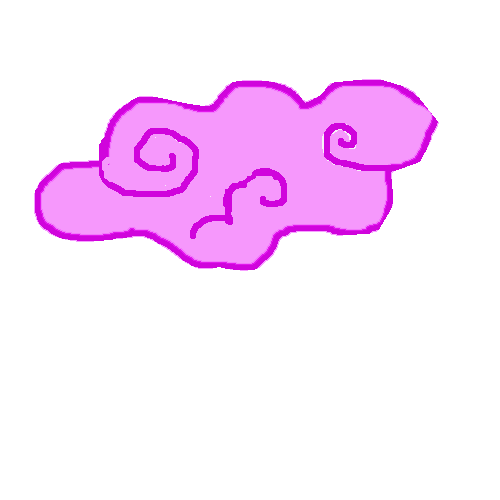 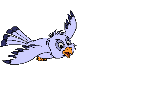 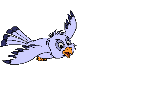 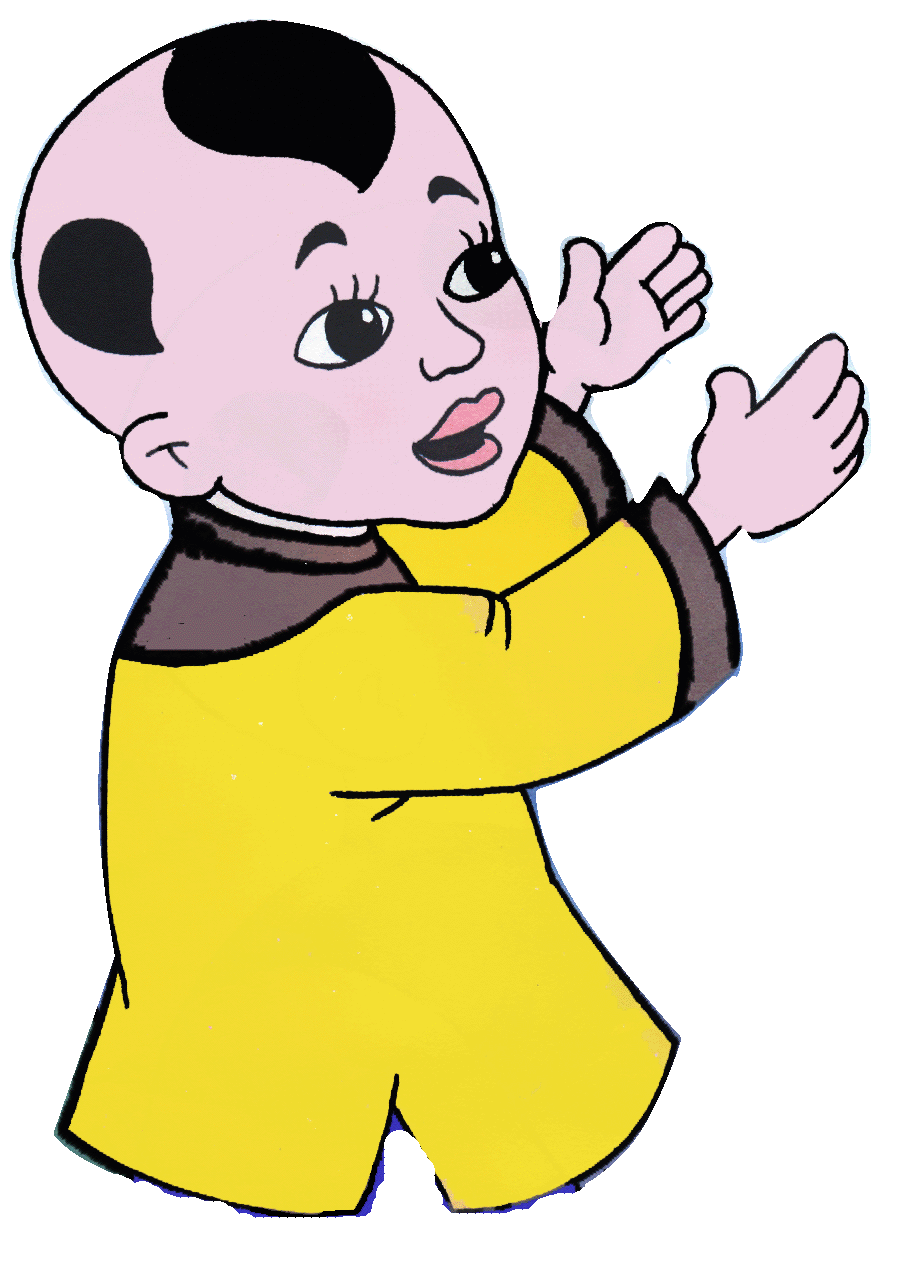 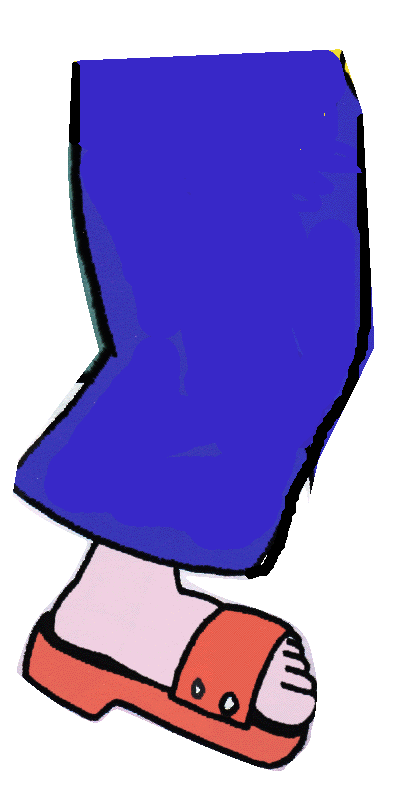 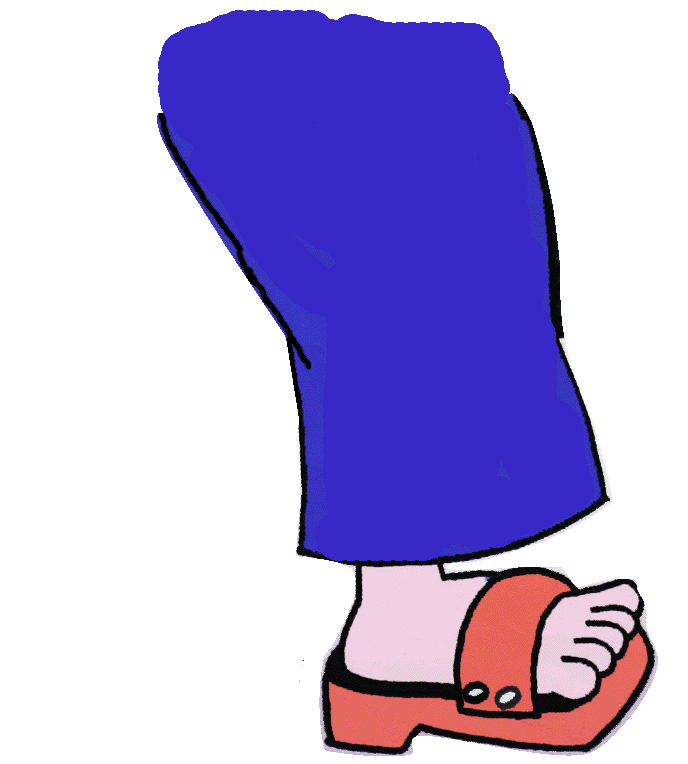 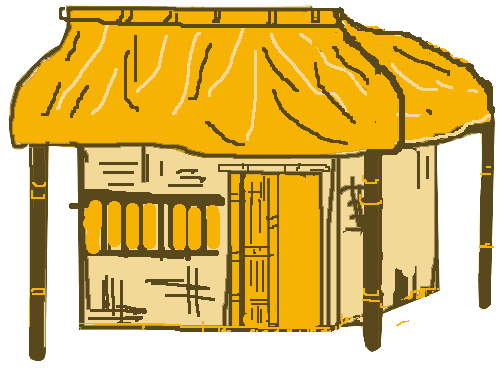 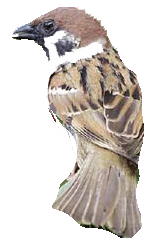 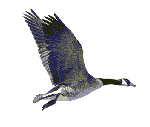 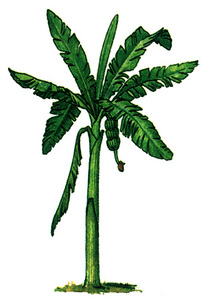 Thăm nhà bà
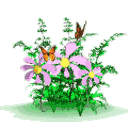 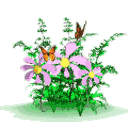 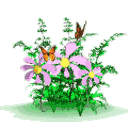 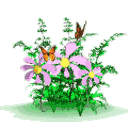 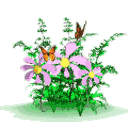 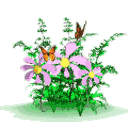 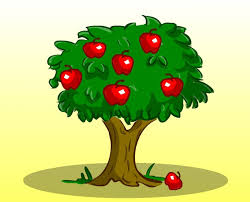 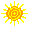 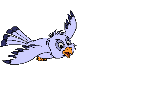 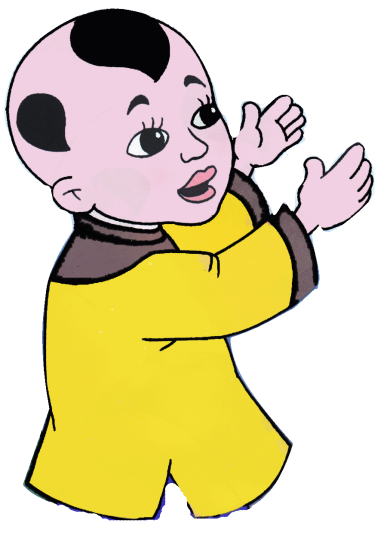 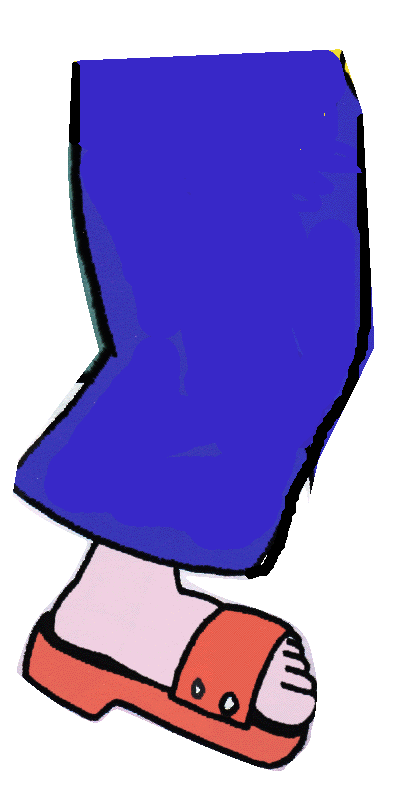 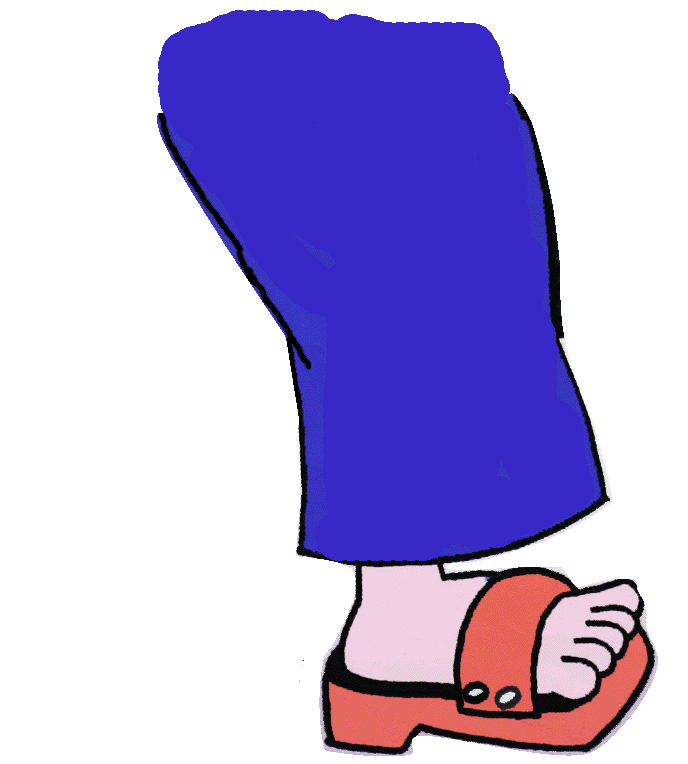 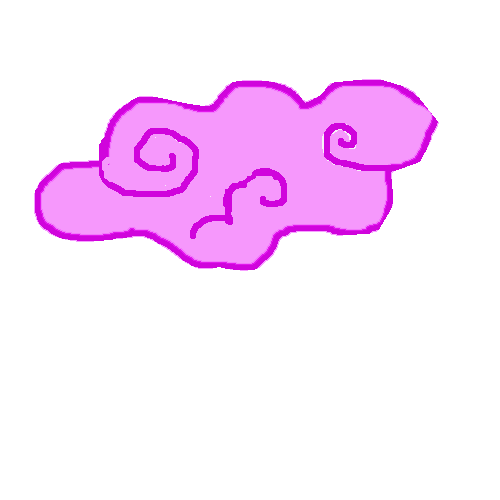 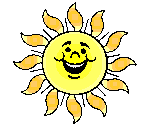 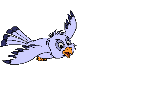 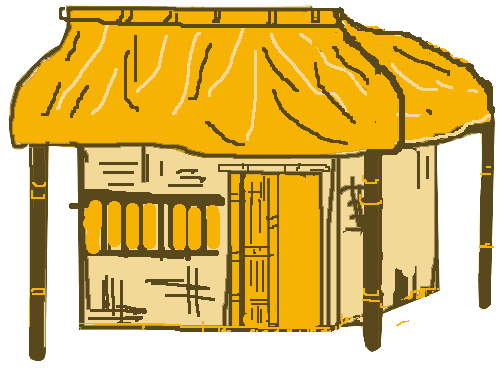 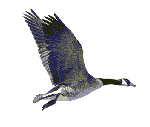 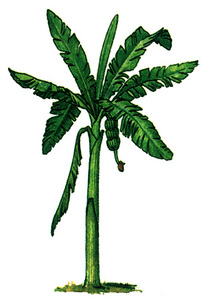 Đến thăm bà
Bà đi vắng
Có đàn gà
Chơi ngoài nắng
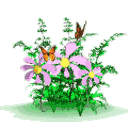 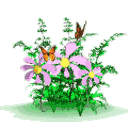 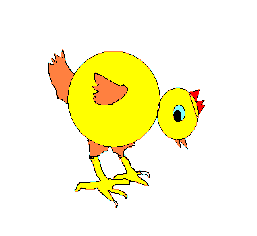 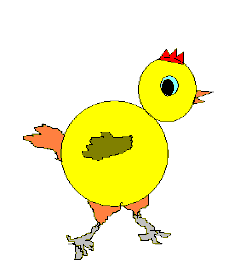 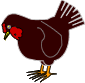 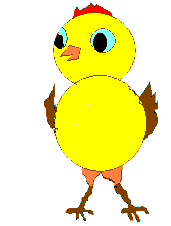 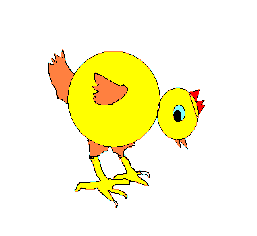 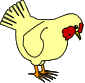 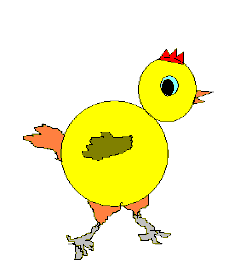 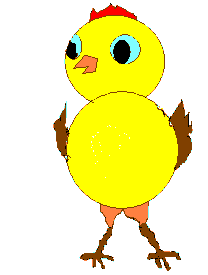 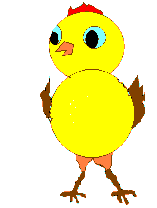 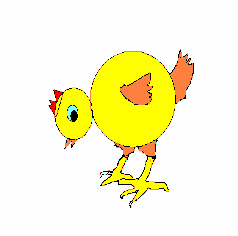 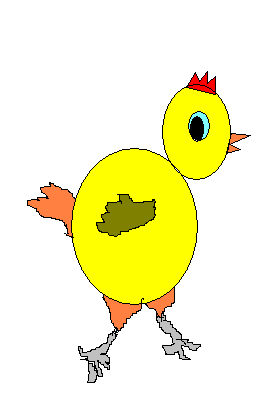 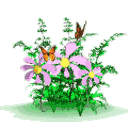 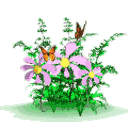 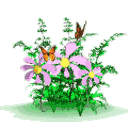 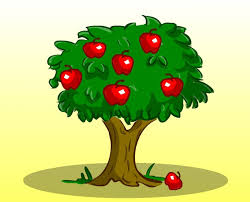 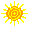 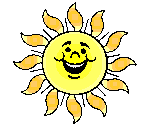 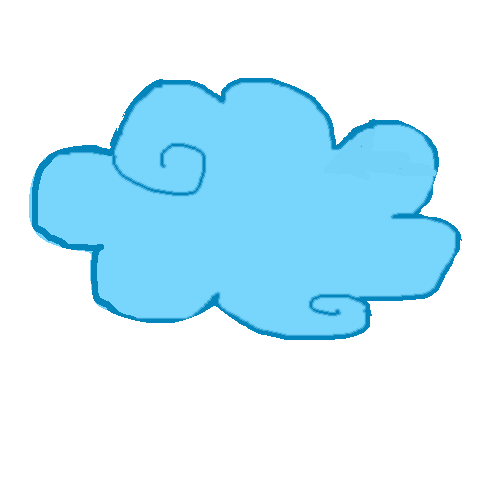 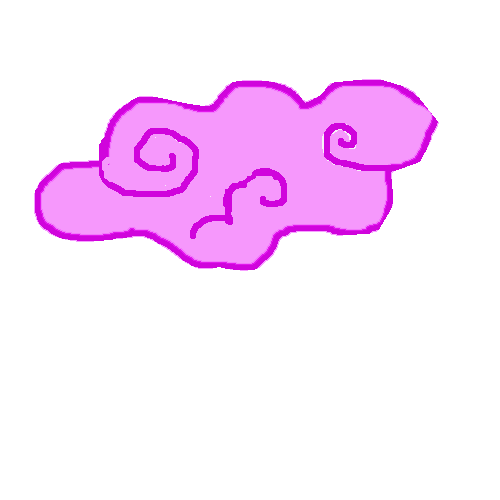 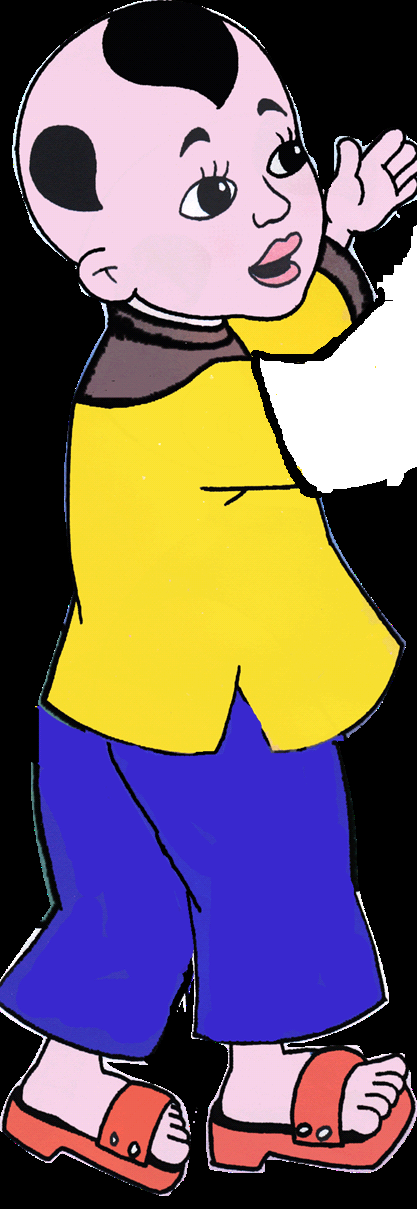 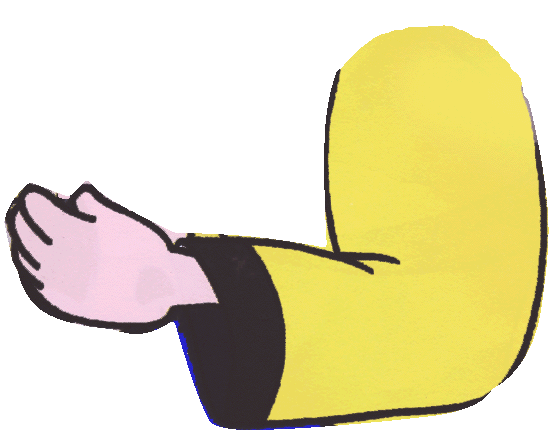 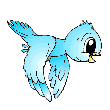 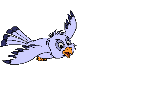 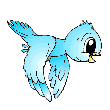 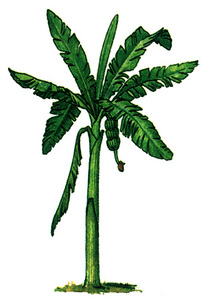 Cháu đứng ngắm
Đàn gà con
Rồi gọi luôn
Bập, bập, bập
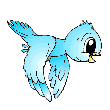 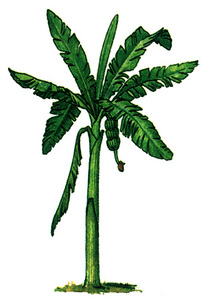 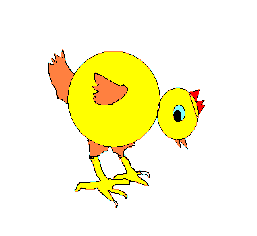 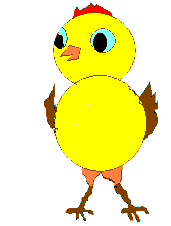 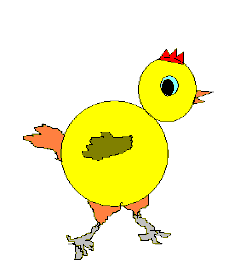 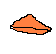 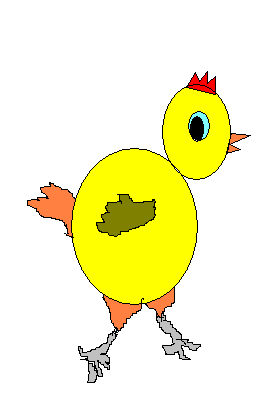 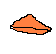 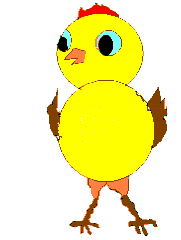 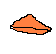 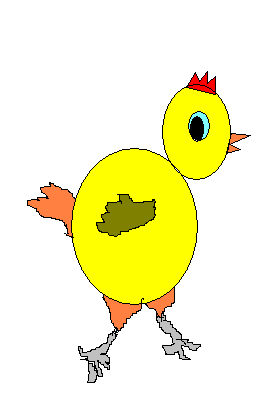 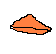 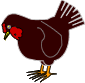 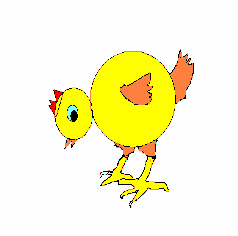 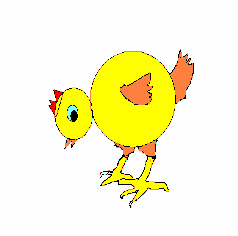 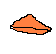 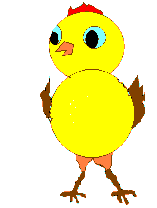 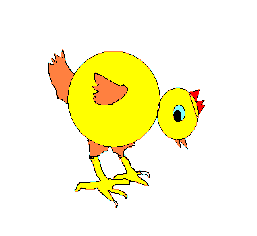 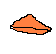 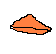 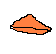 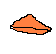 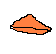 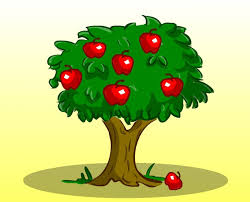 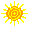 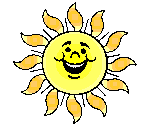 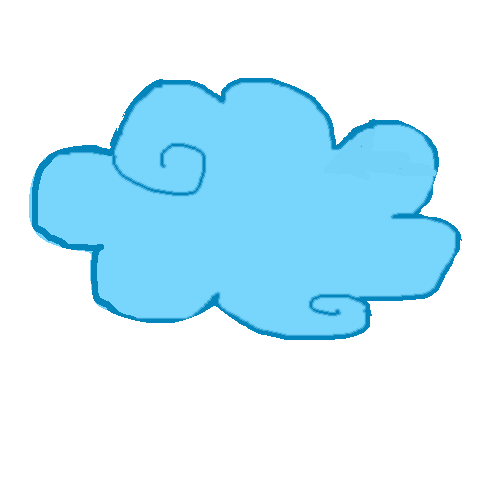 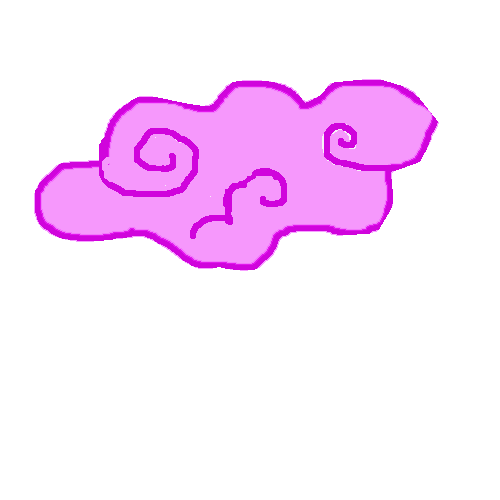 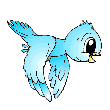 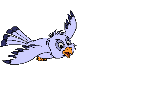 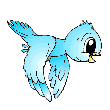 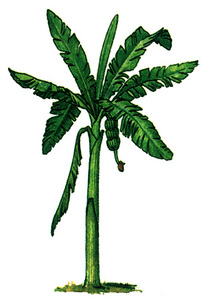 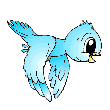 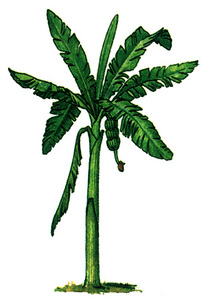 Chúng lật bật
Chạy nhanh nhanh
Xúm vòng quanh
Kêu chiếp, chiếp
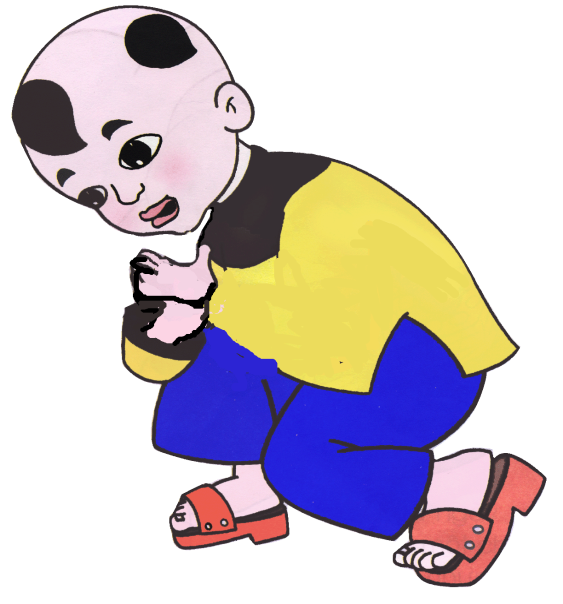 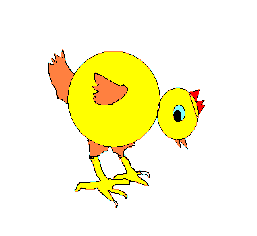 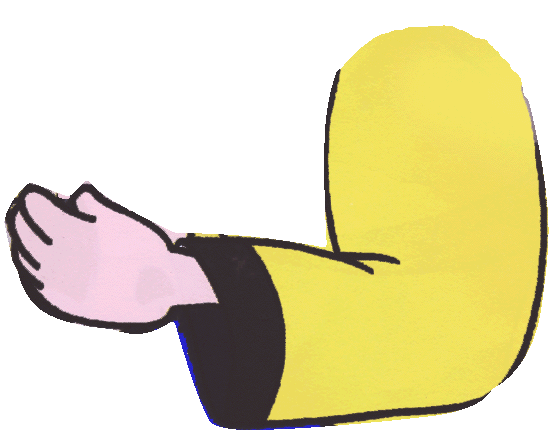 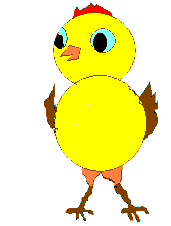 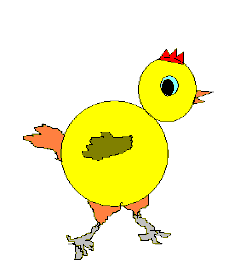 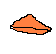 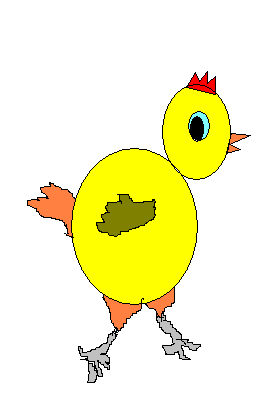 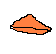 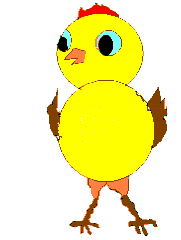 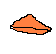 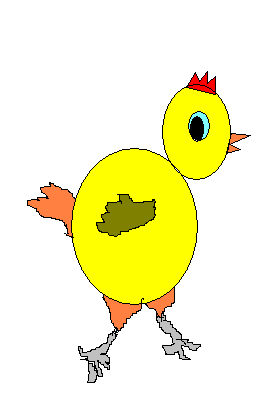 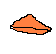 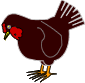 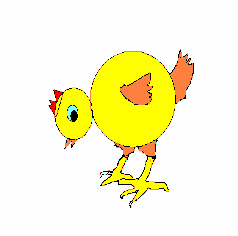 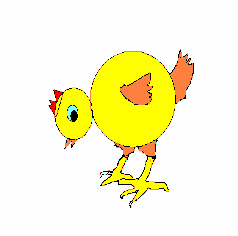 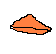 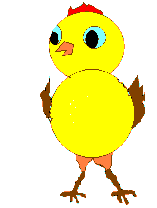 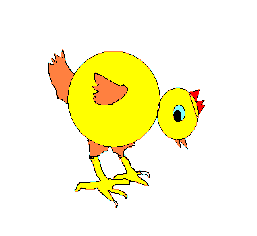 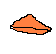 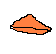 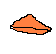 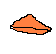 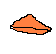 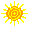 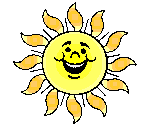 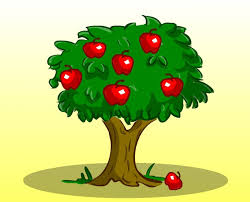 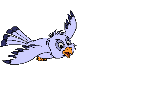 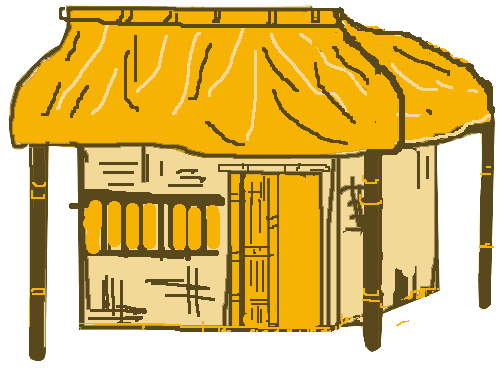 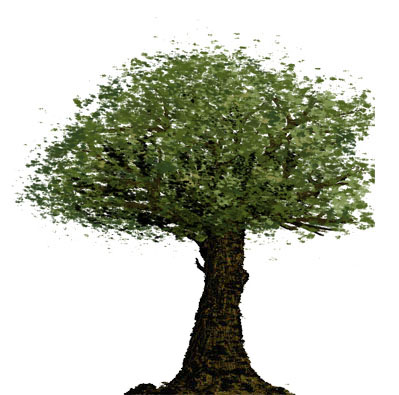 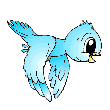 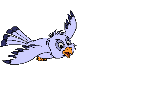 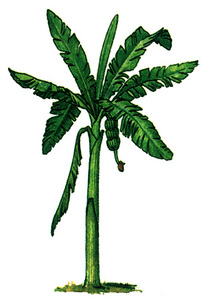 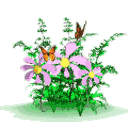 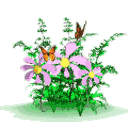 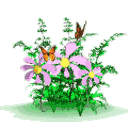 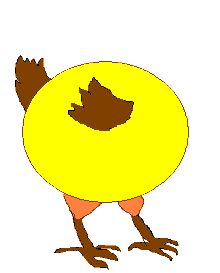 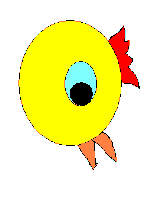 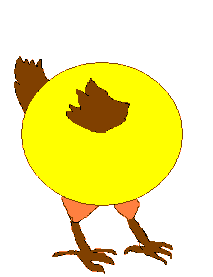 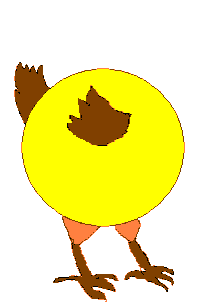 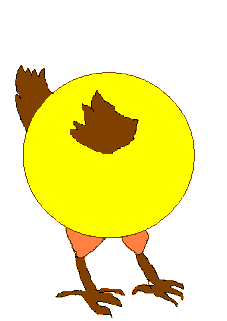 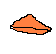 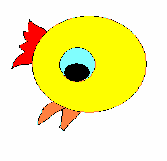 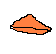 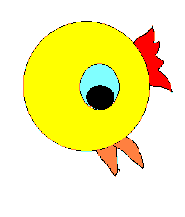 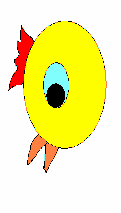 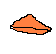 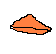 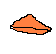 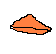 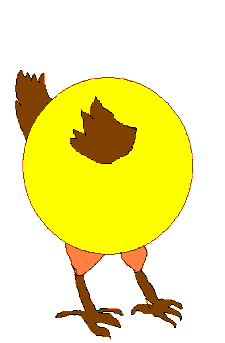 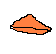 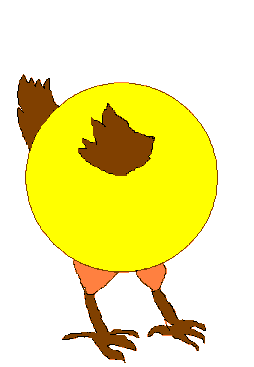 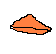 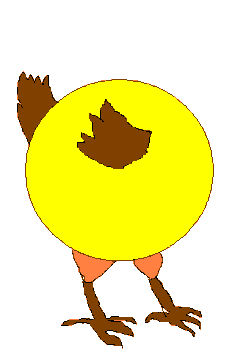 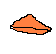 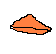 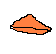 Gà mải miết
Nhặt thóc vàng
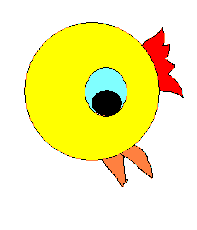 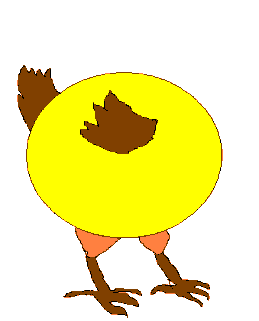 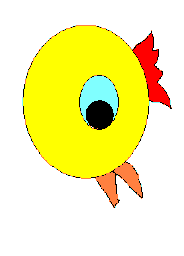 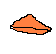 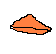 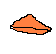 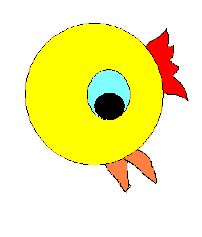 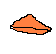 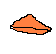 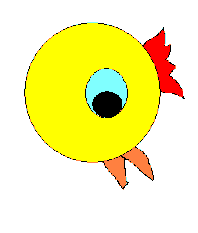 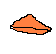 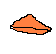 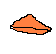 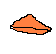 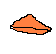 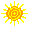 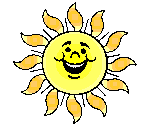 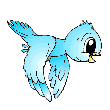 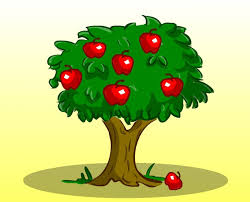 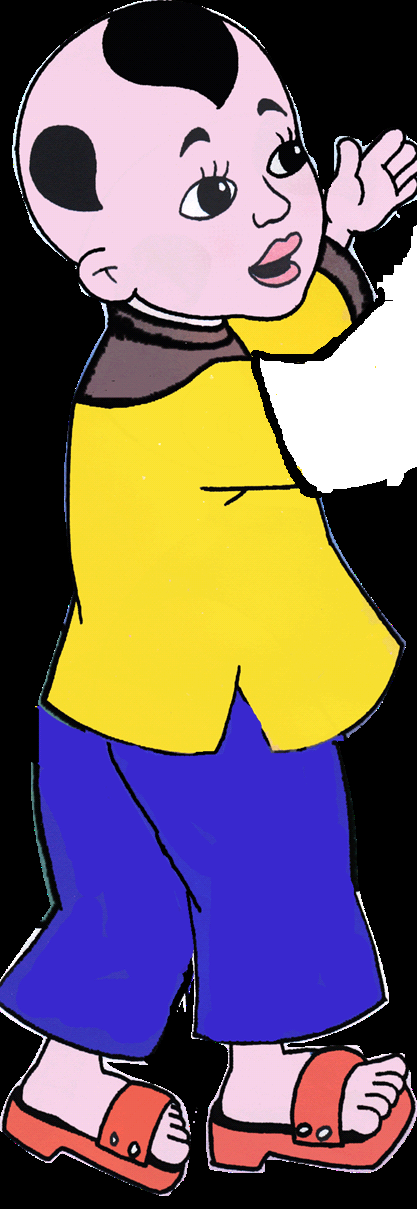 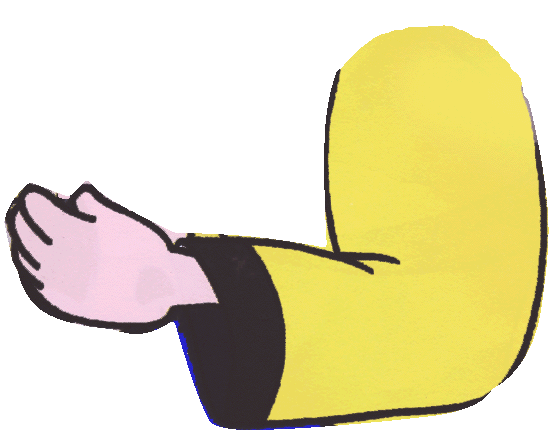 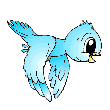 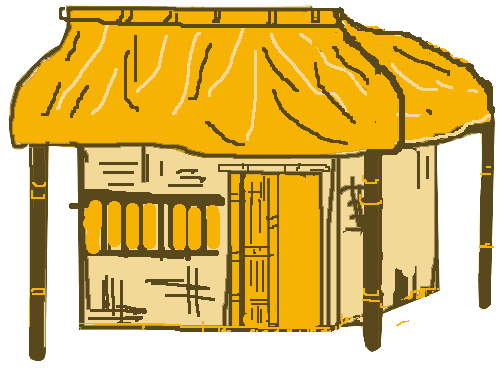 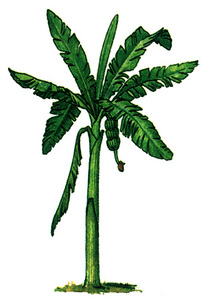 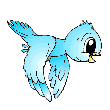 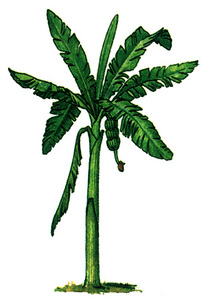 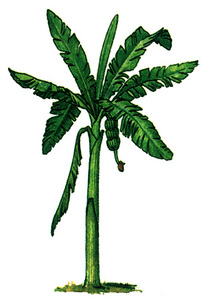 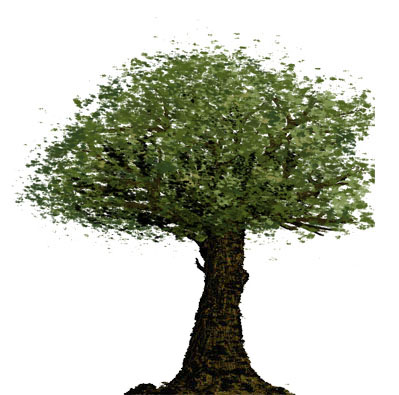 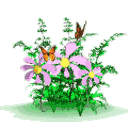 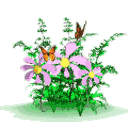 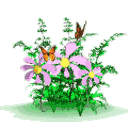 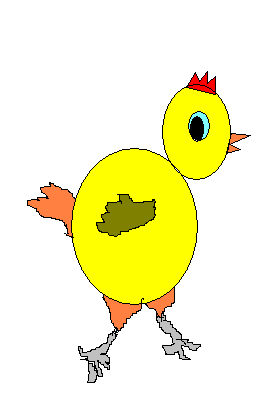 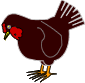 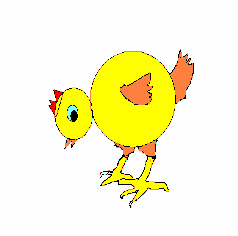 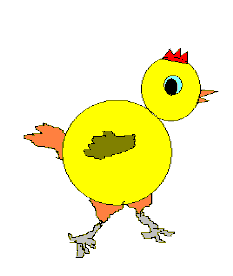 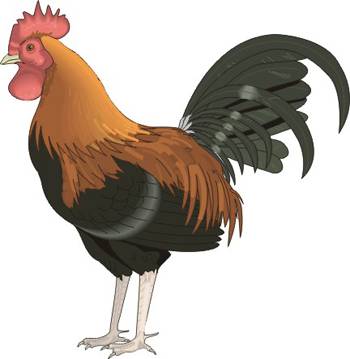 Cháu nhẹ nhàng
Lùa vào mát
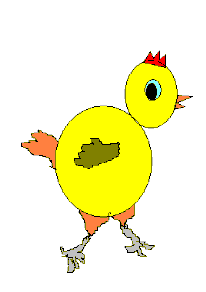 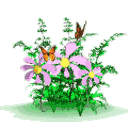 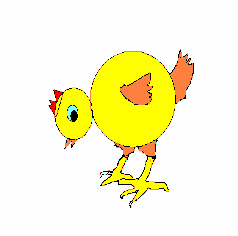 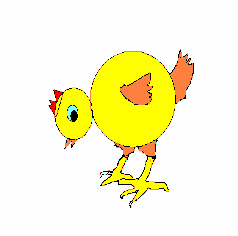 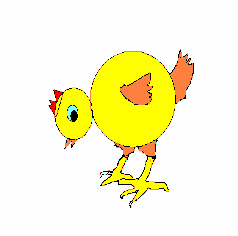 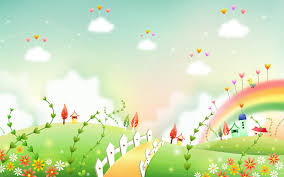 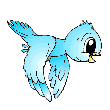 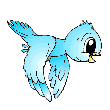 Đàm thoại, Trích dẫn
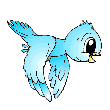 Bài thơ: Thăm nhà bà
Tác giả: Như Mao
Cô vừa đọc cho các con nghe bài thơ gì?
 Của nhà thơ nào?
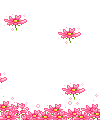 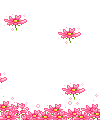 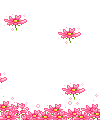 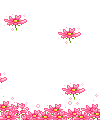 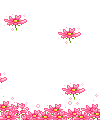 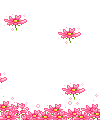 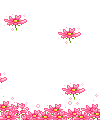 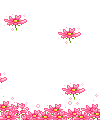 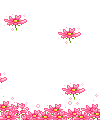 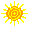 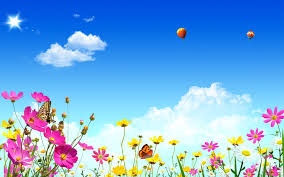 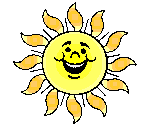 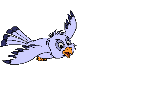 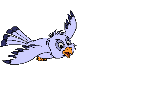 Khi bé đến thăm nhà bà thì bà có nhà không, 
bé đã thấy gì?
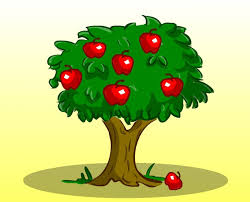 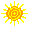 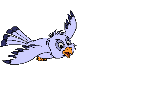 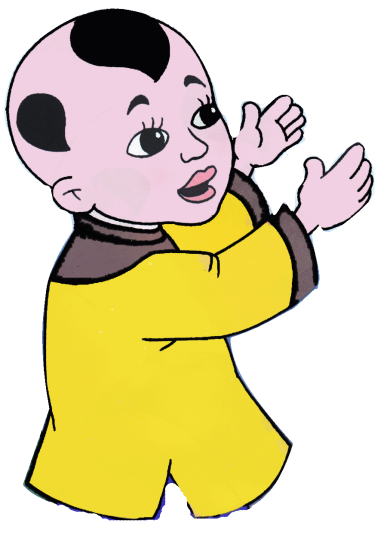 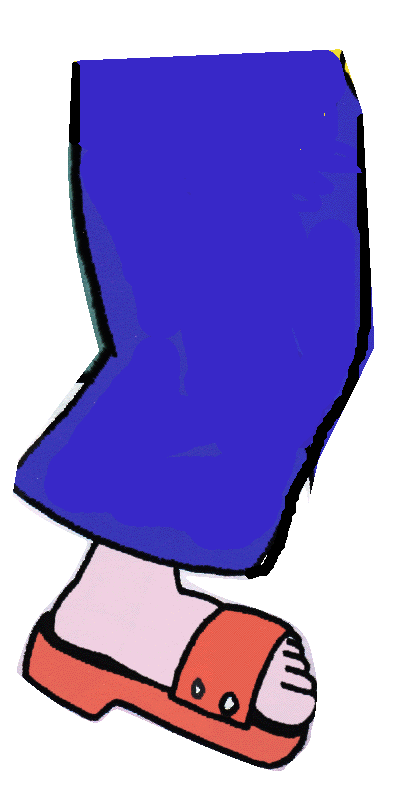 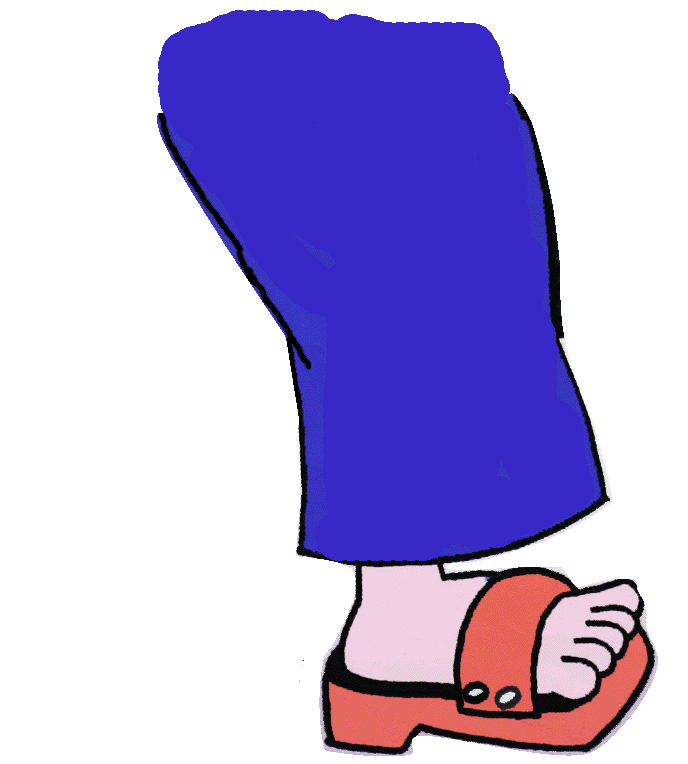 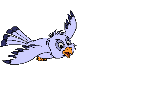 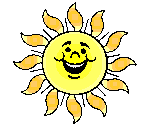 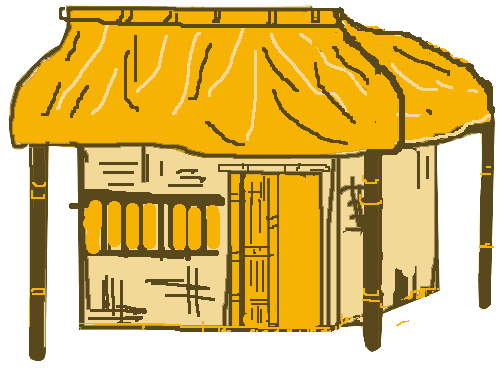 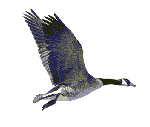 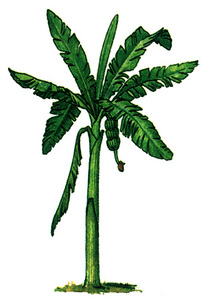 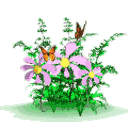 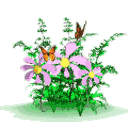 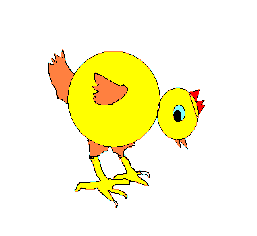 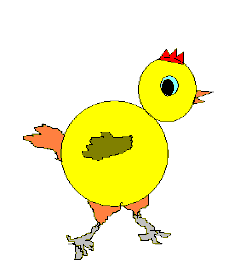 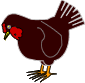 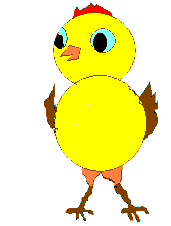 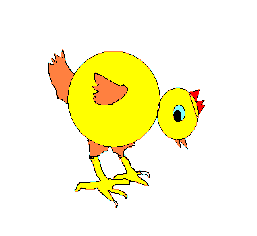 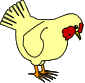 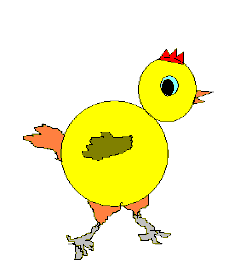 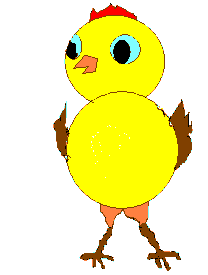 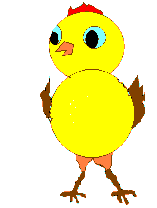 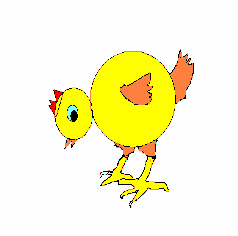 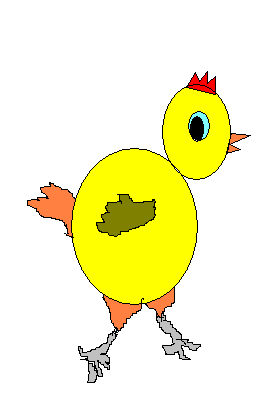 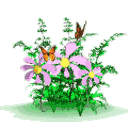 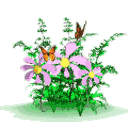 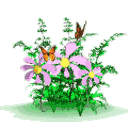 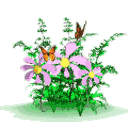 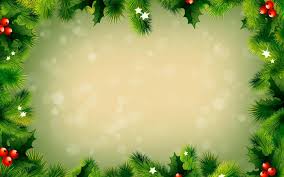 Bé đã gọi đàn gà như thế nào?
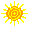 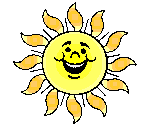 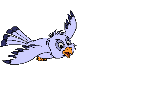 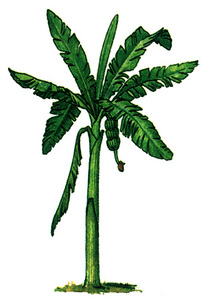 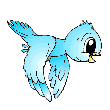 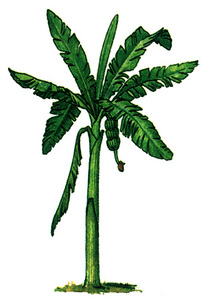 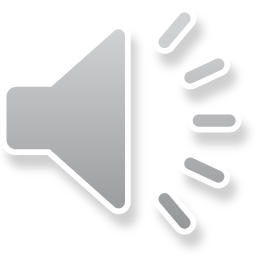 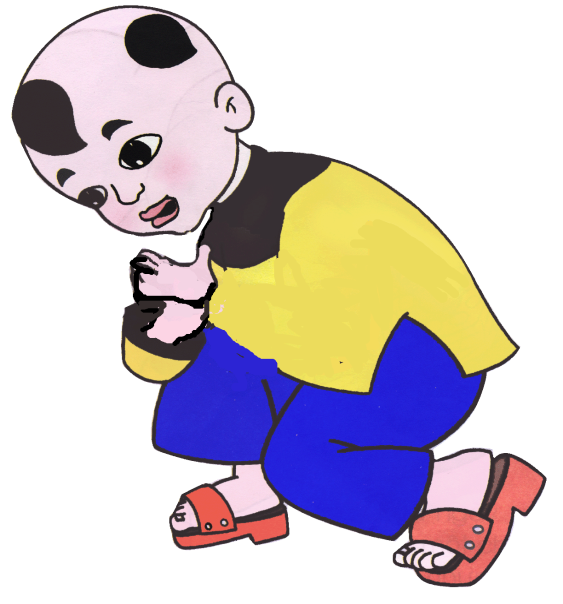 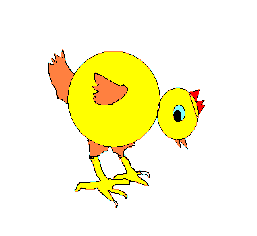 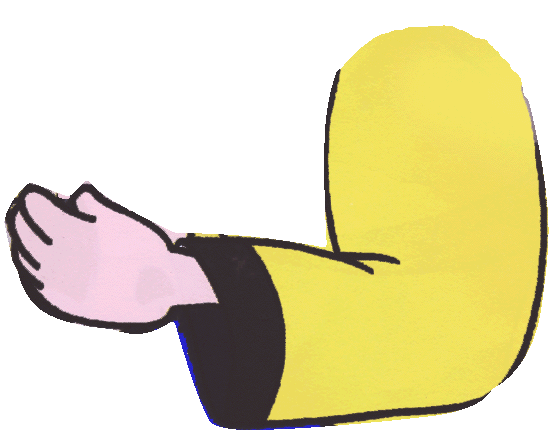 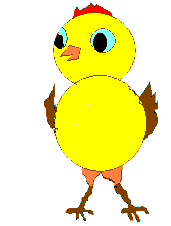 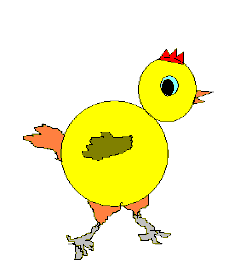 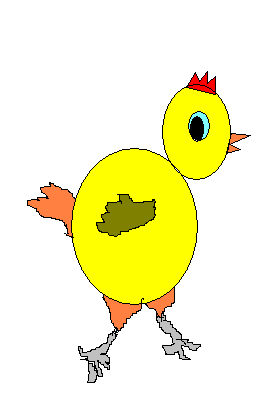 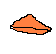 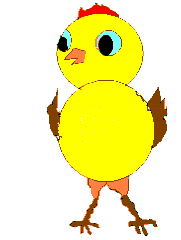 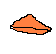 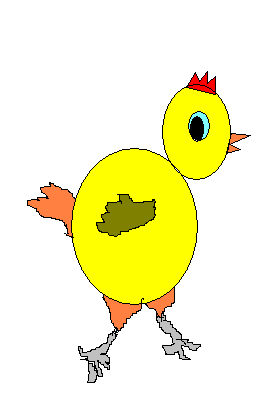 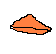 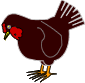 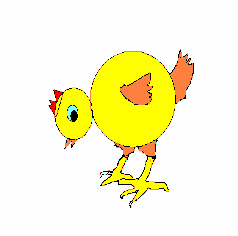 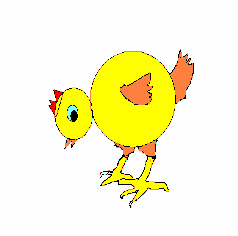 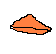 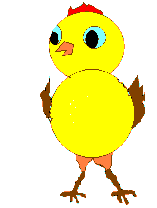 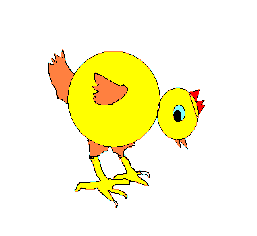 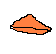 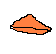 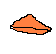 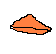 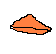 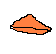 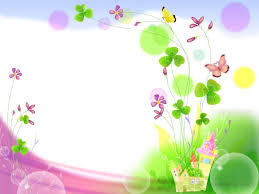 Khi nghe bé gọi thì đàn gà như thế nào?
Đàn gà kêu như thế nào?
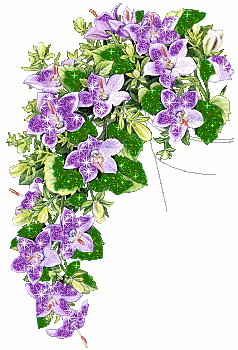 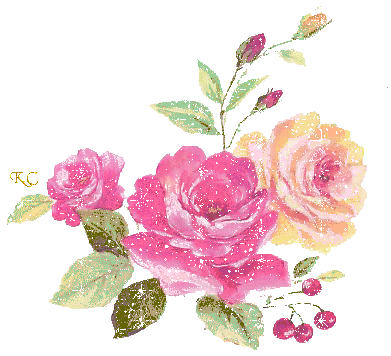 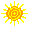 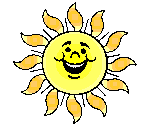 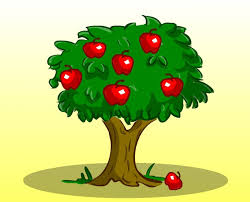 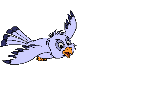 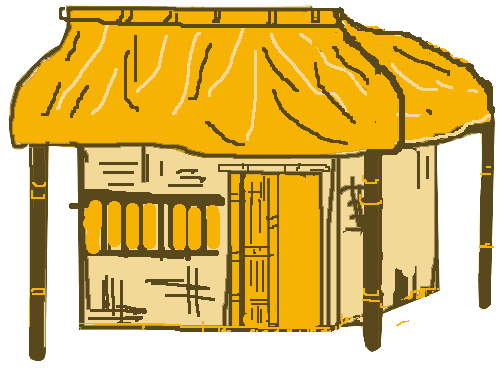 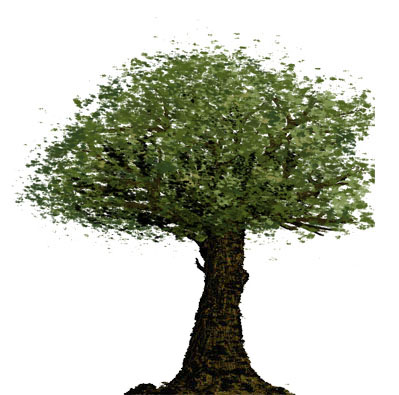 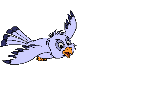 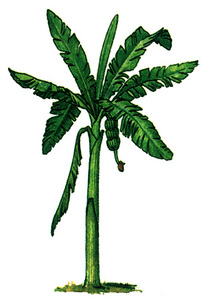 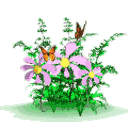 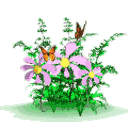 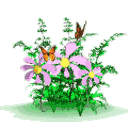 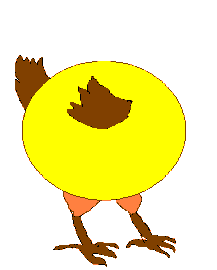 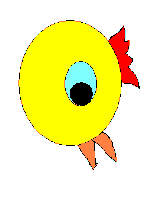 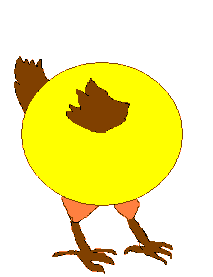 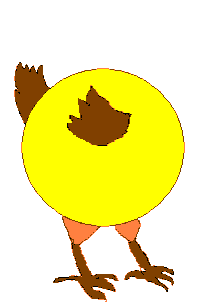 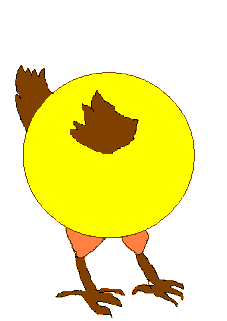 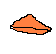 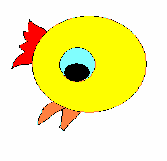 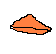 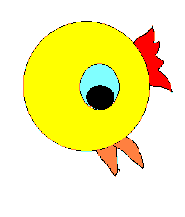 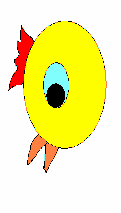 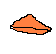 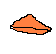 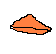 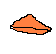 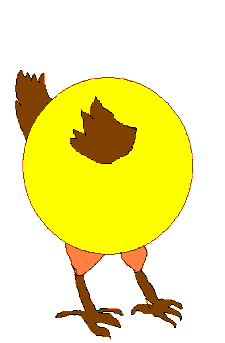 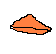 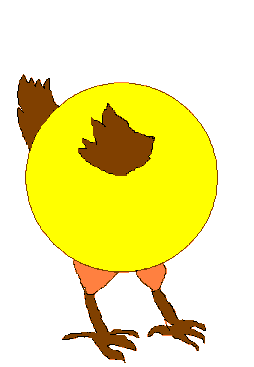 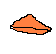 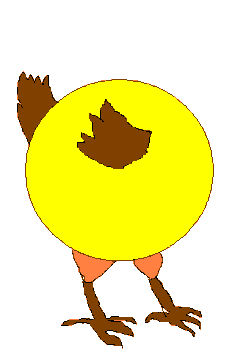 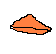 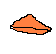 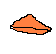 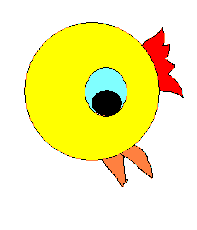 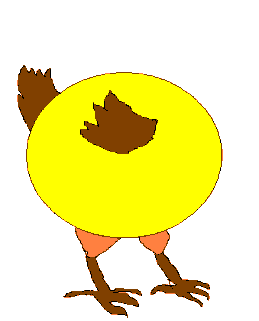 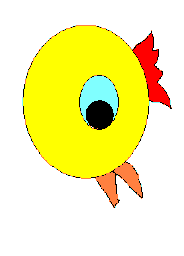 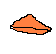 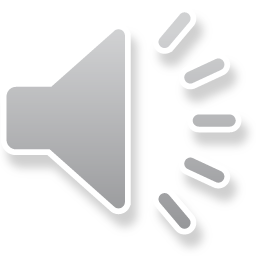 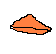 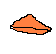 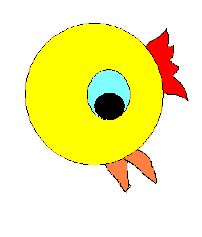 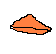 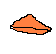 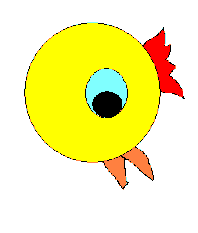 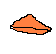 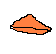 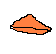 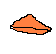 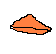 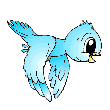 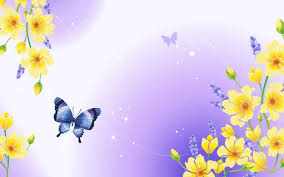 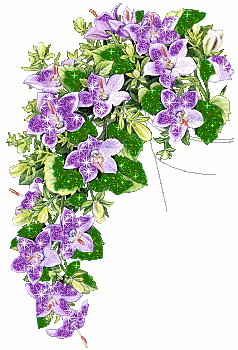 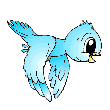 Bạn nhỏ đã làm gì, khi đàn gà ăn thóc xong?
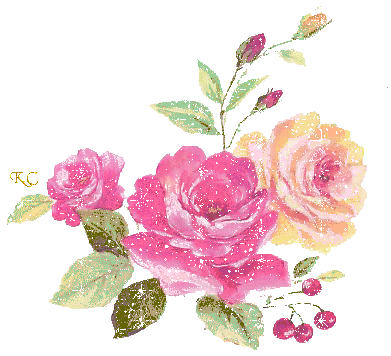 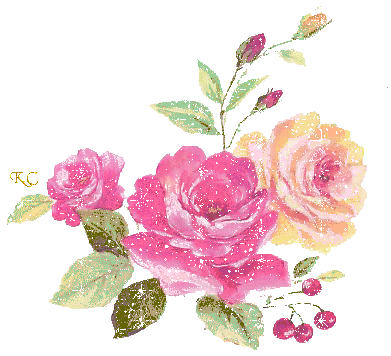 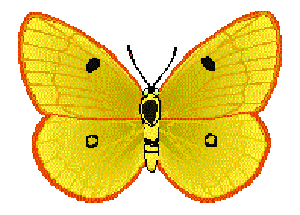 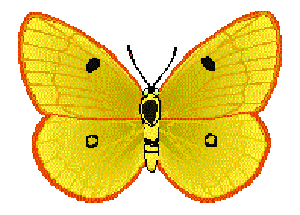 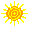 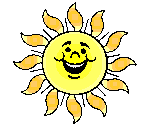 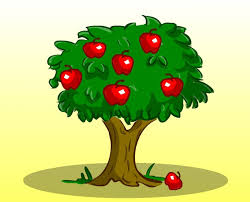 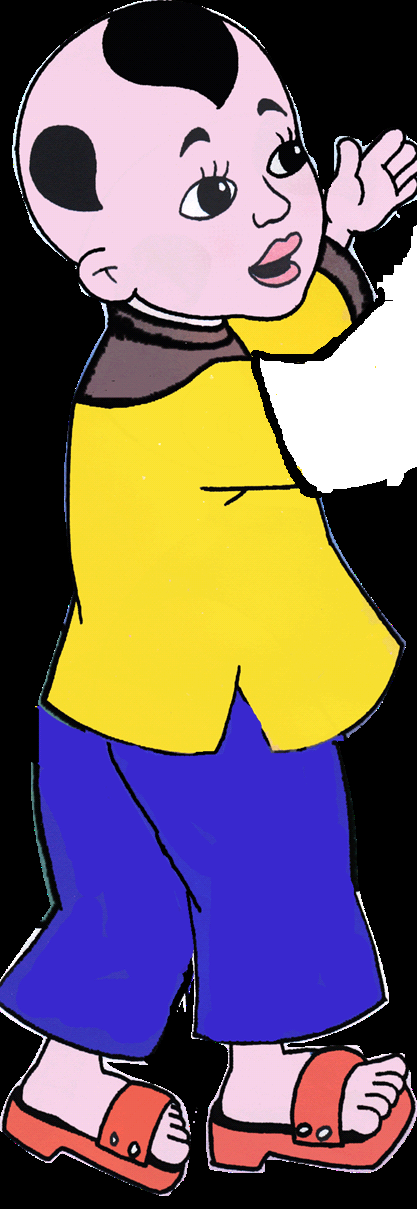 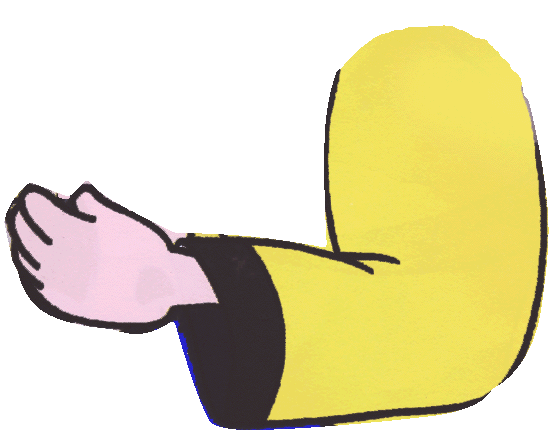 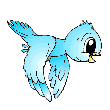 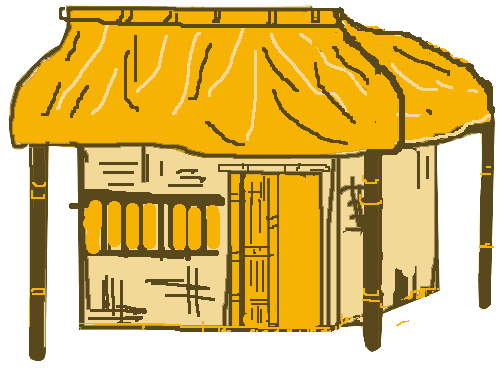 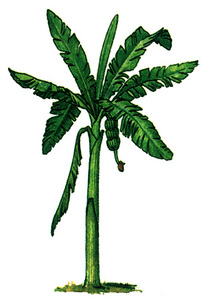 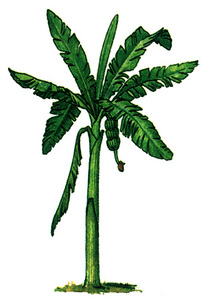 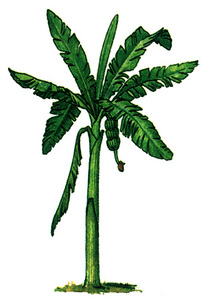 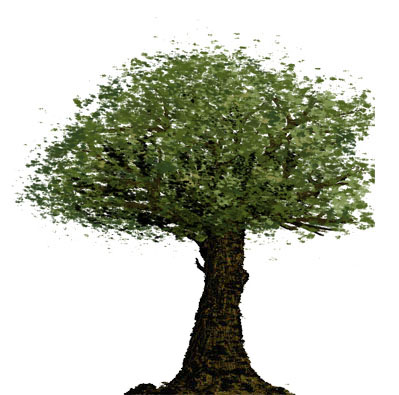 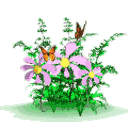 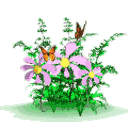 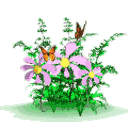 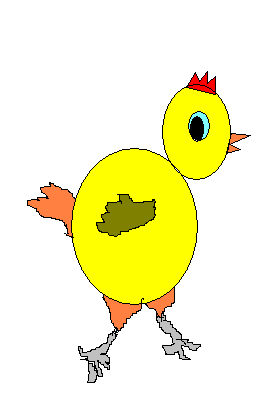 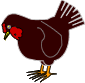 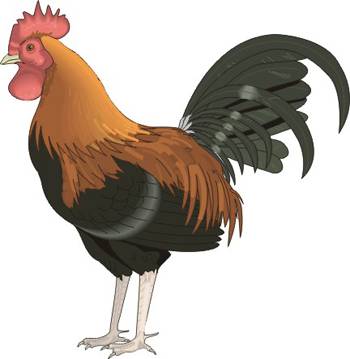 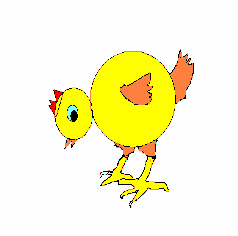 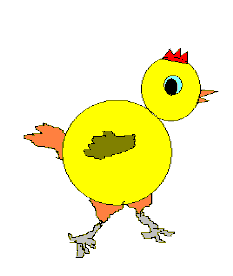 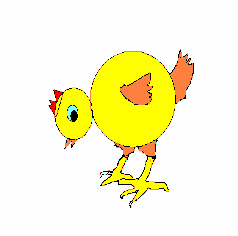 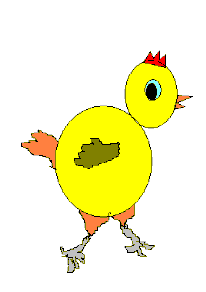 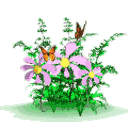 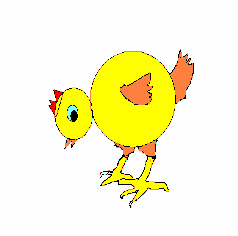 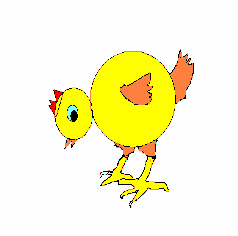 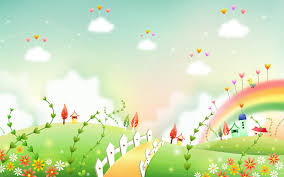 Bé đọc cùng cô
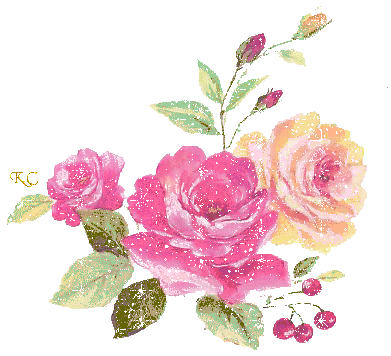 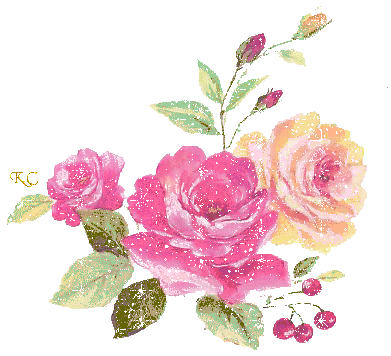 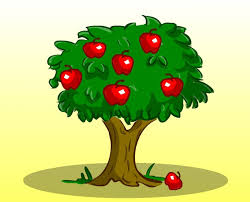 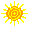 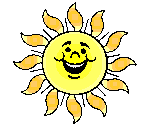 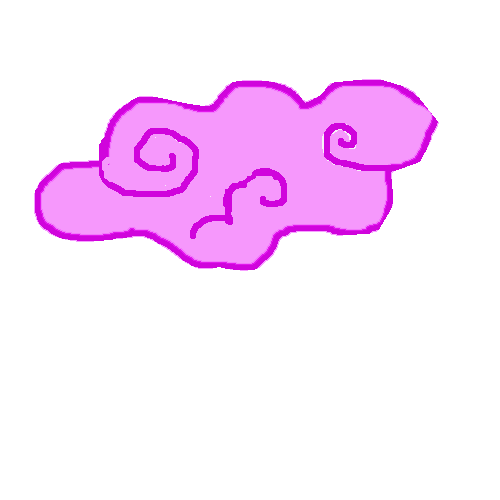 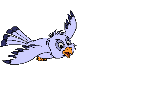 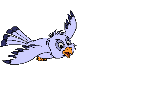 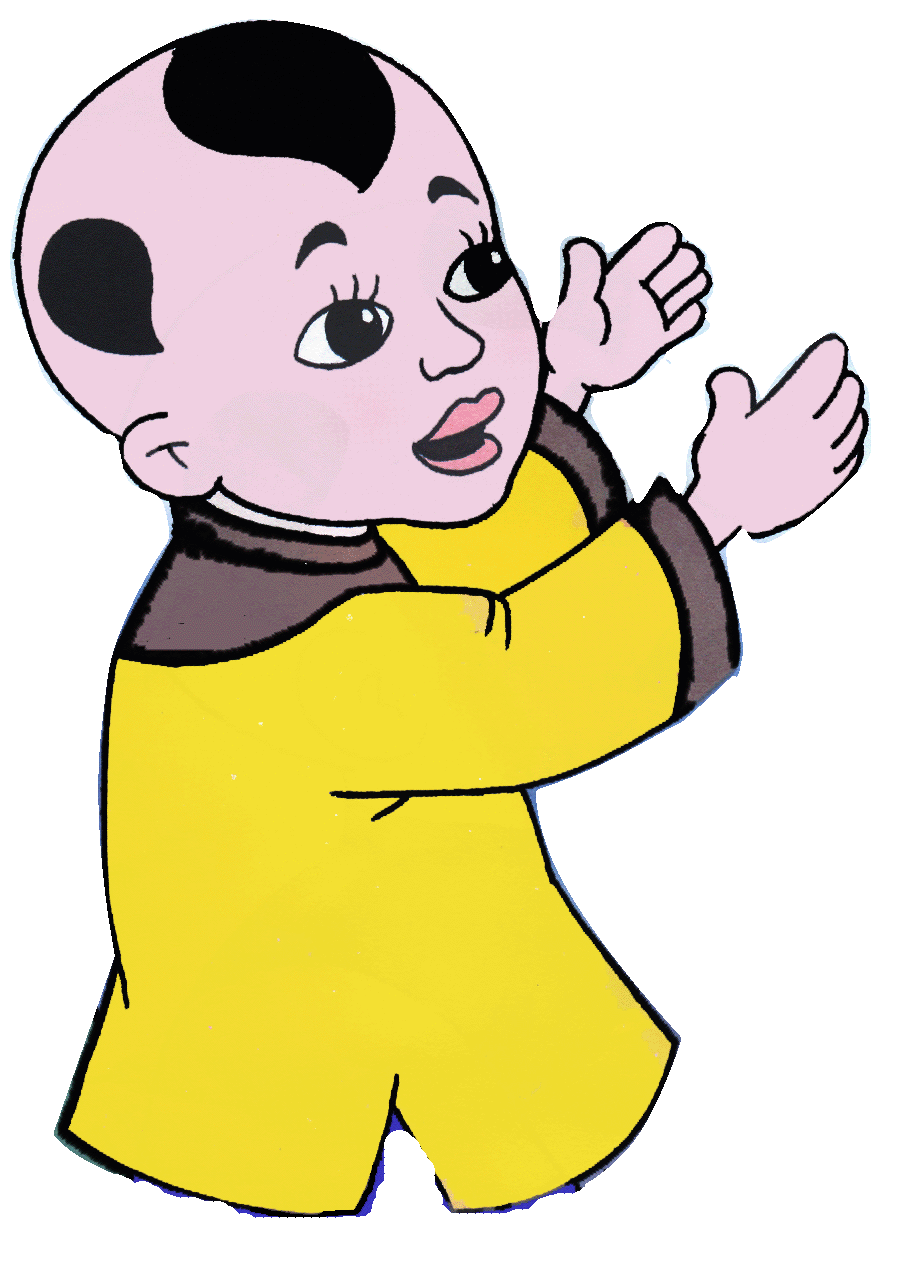 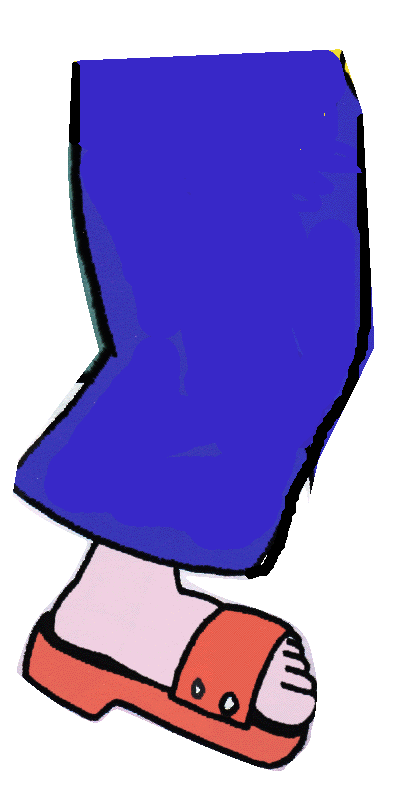 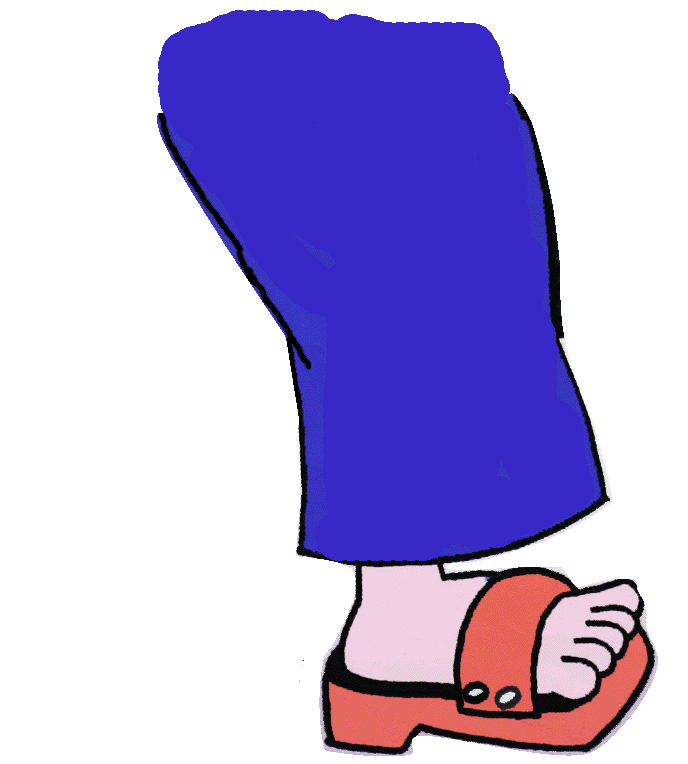 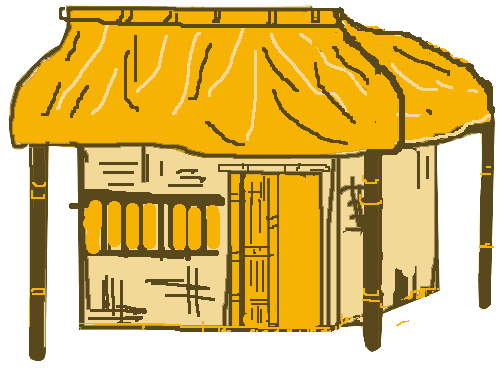 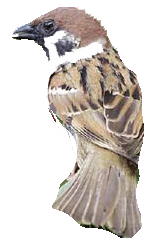 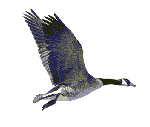 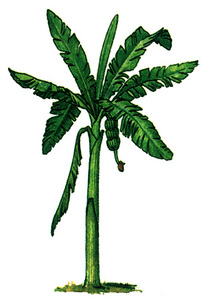 Thăm nhà bà
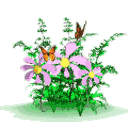 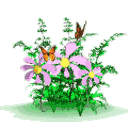 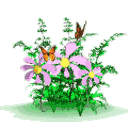 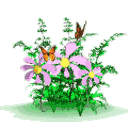 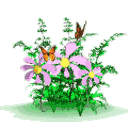 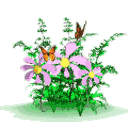 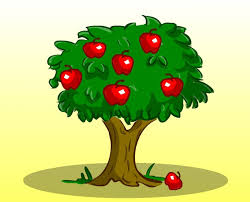 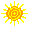 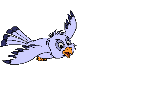 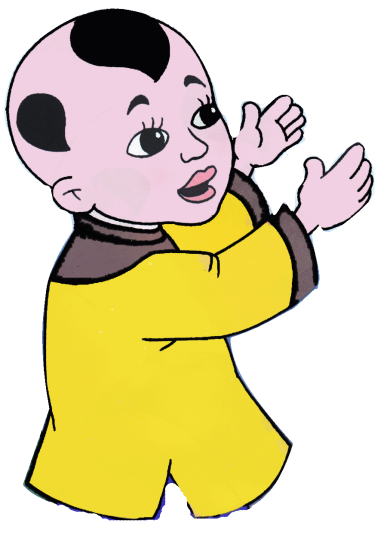 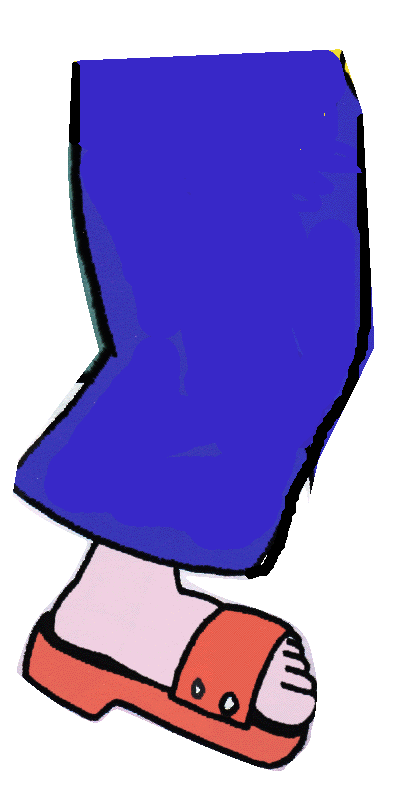 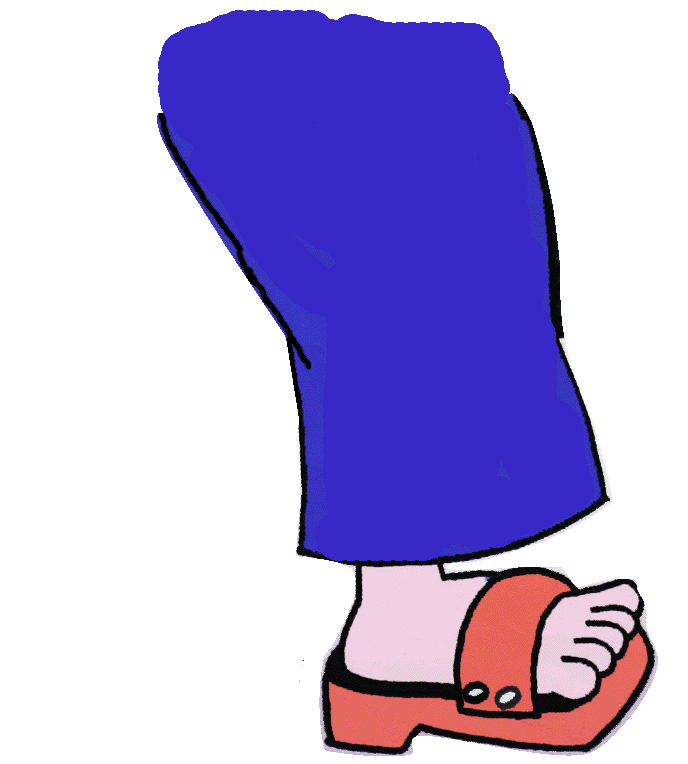 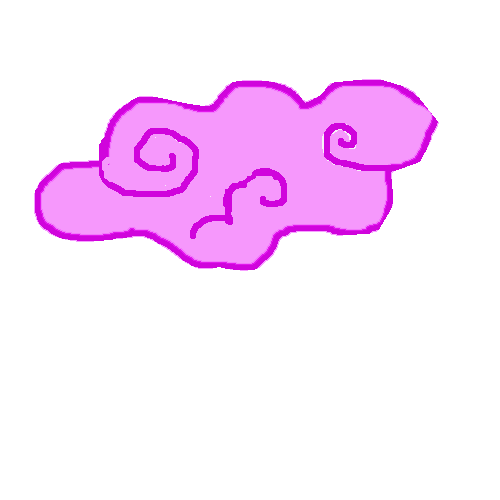 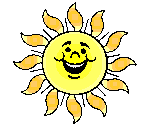 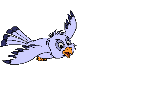 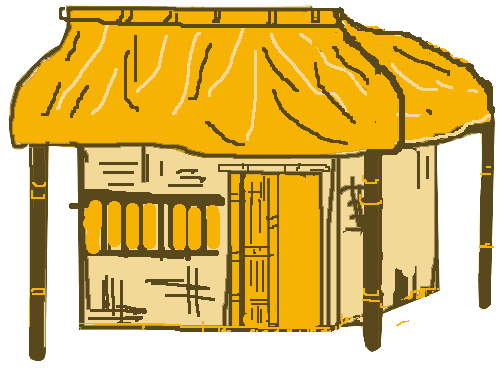 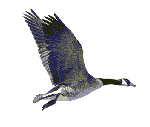 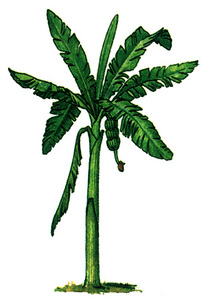 Đến thăm bà
Bà đi vắng
Có đàn gà
Chơi ngoài nắng
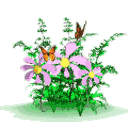 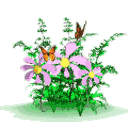 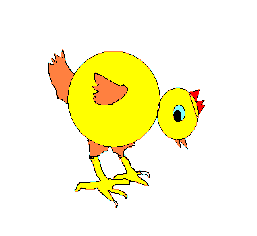 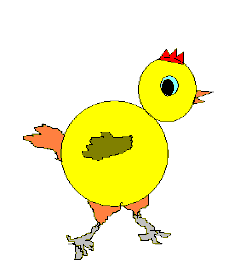 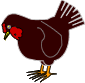 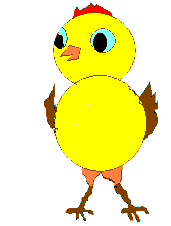 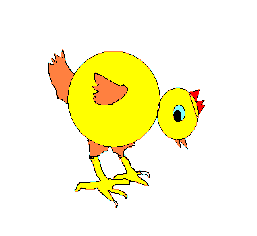 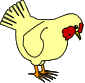 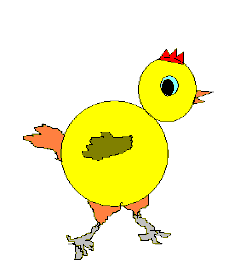 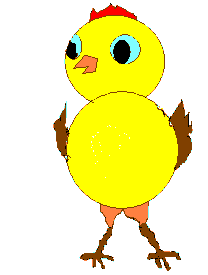 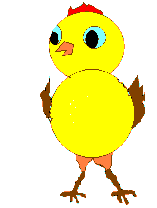 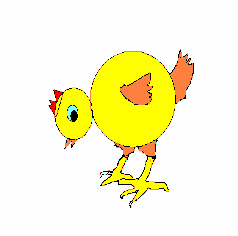 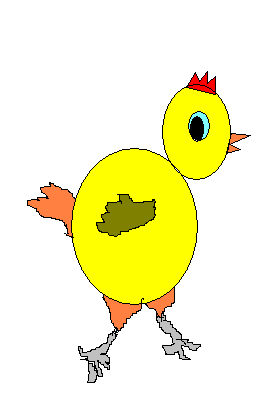 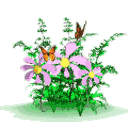 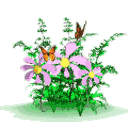 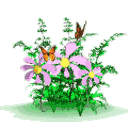 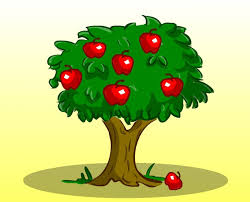 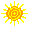 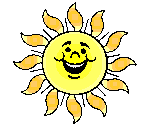 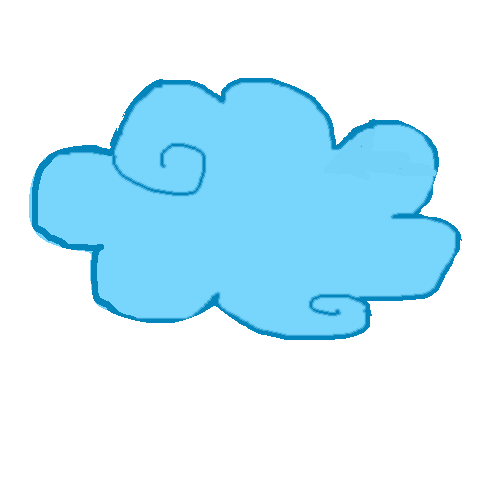 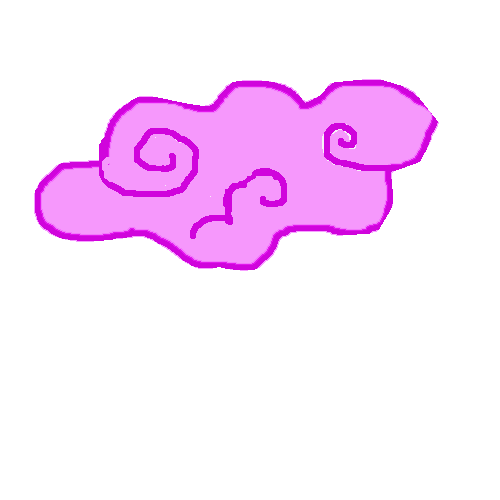 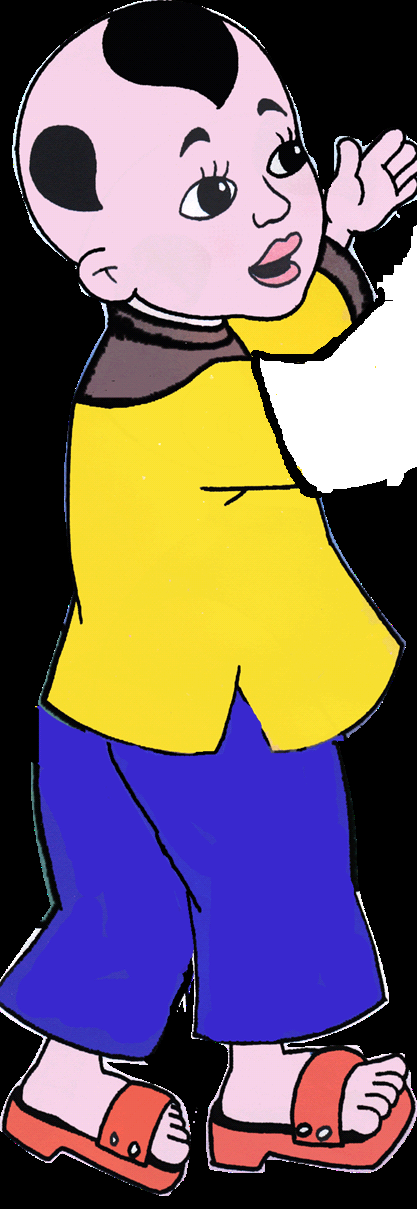 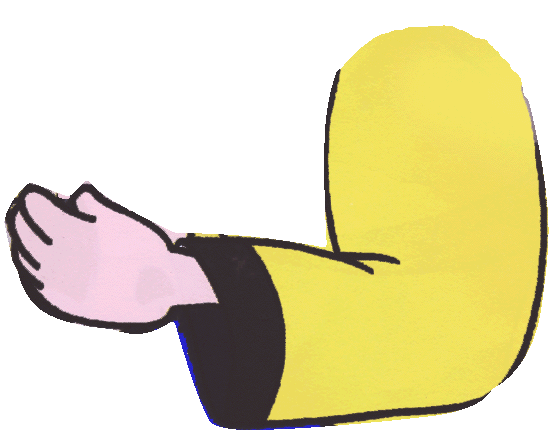 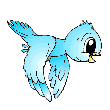 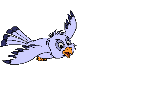 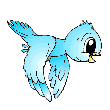 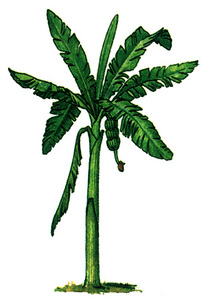 Cháu đứng ngắm
Đàn gà con
Rồi gọi luôn
Bập, bập, bập
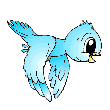 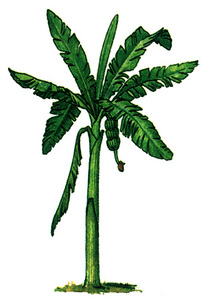 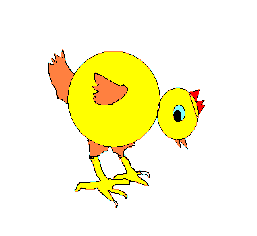 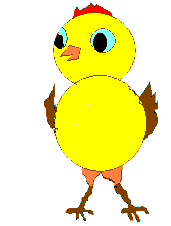 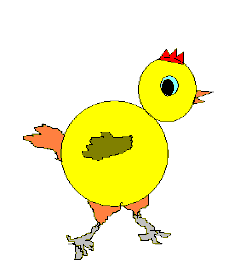 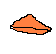 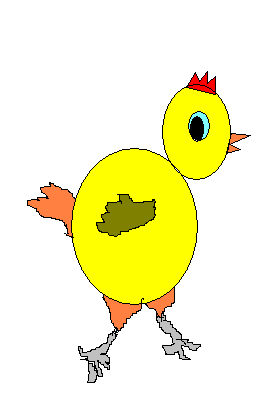 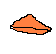 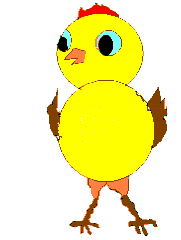 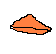 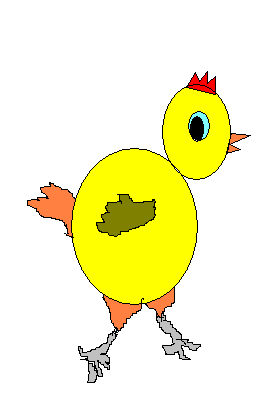 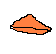 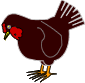 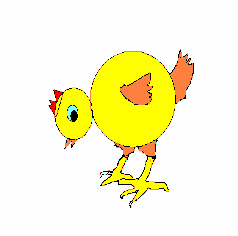 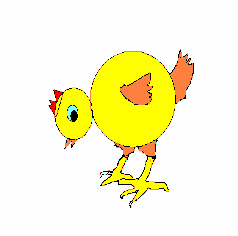 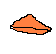 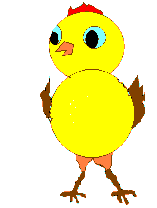 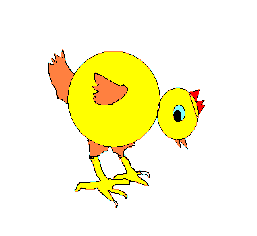 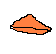 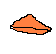 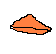 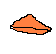 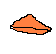 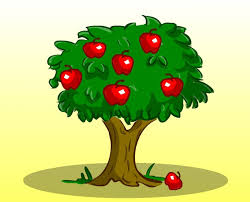 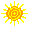 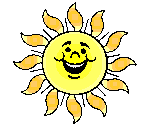 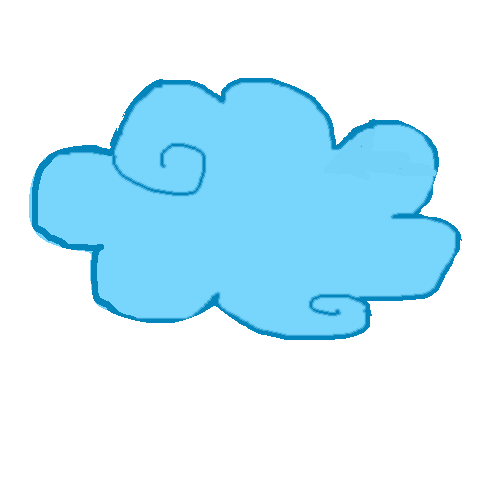 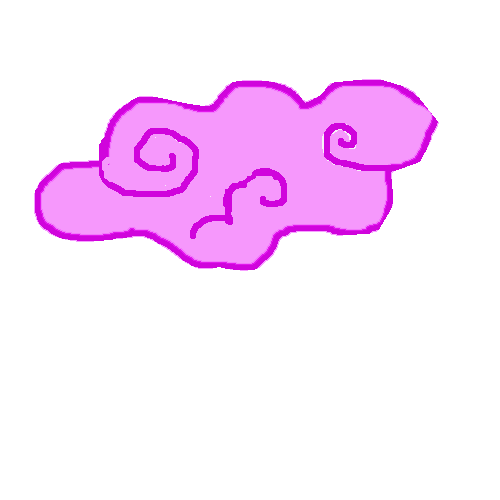 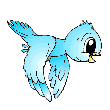 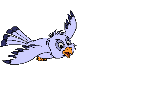 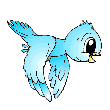 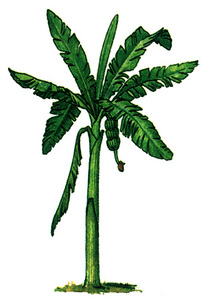 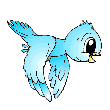 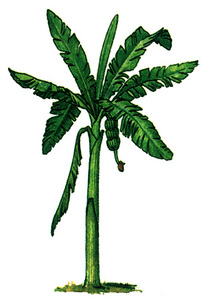 Chúng lật bật
Chạy nhanh nhanh
Xúm vòng quanh
Kêu chiếp, chiếp
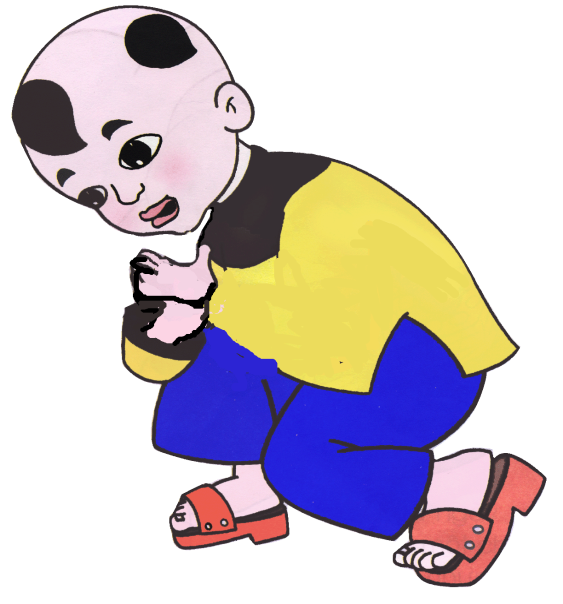 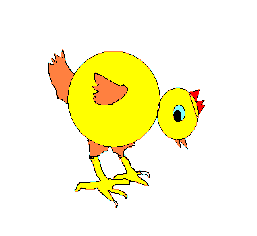 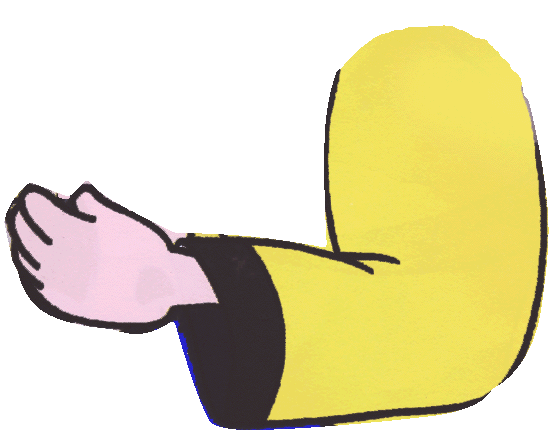 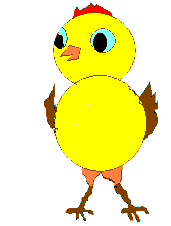 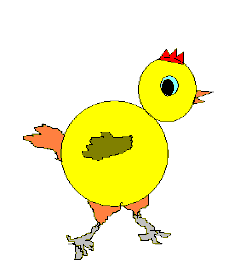 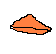 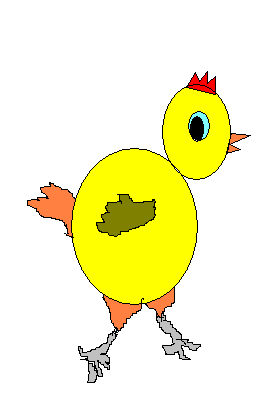 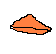 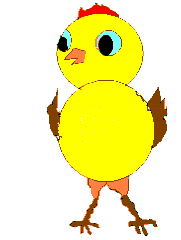 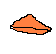 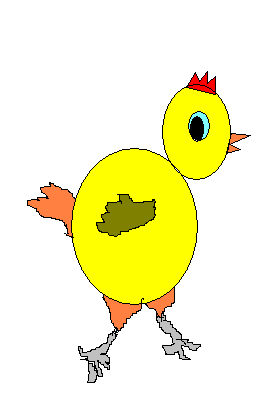 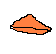 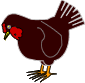 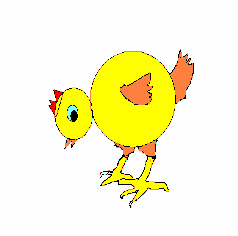 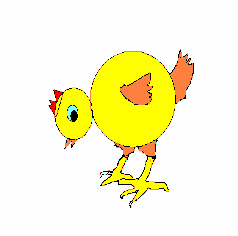 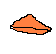 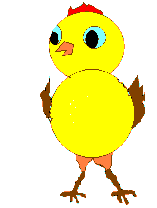 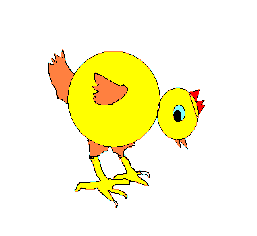 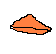 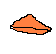 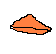 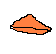 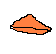 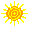 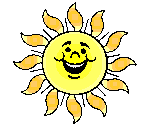 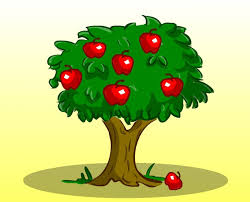 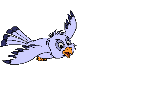 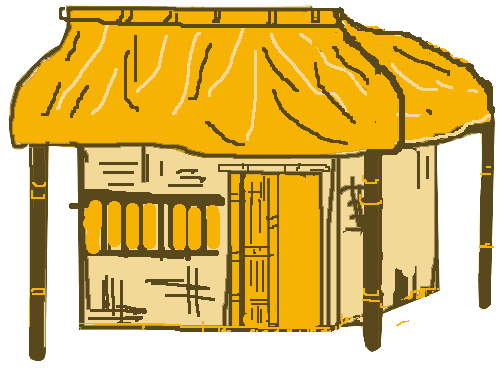 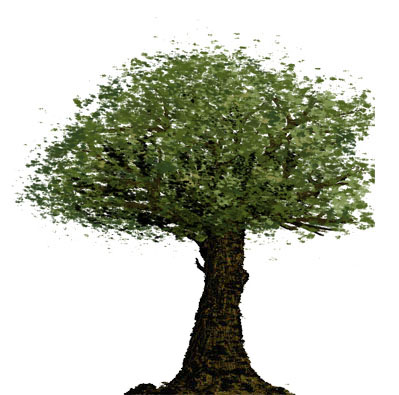 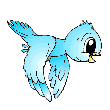 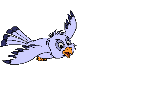 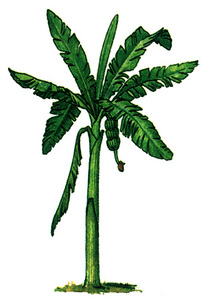 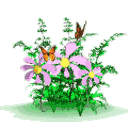 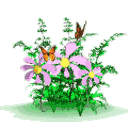 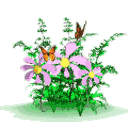 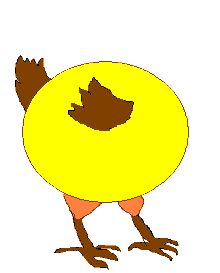 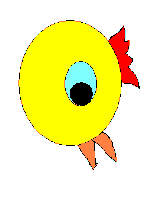 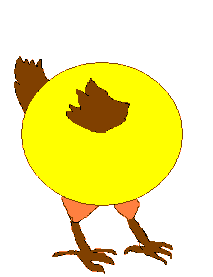 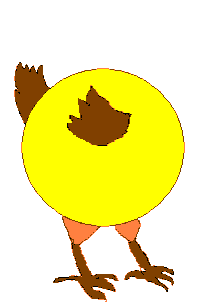 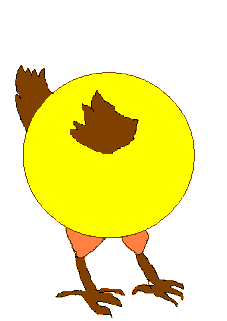 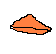 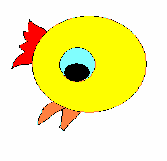 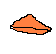 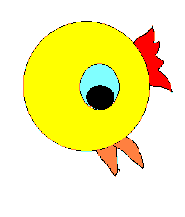 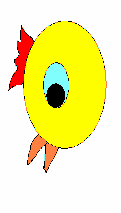 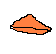 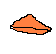 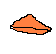 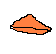 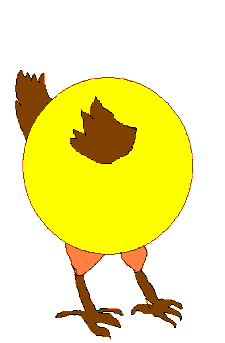 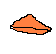 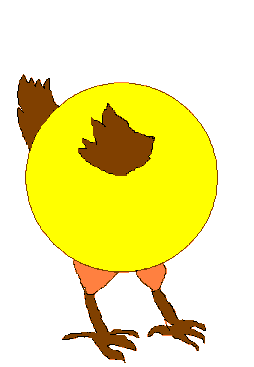 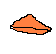 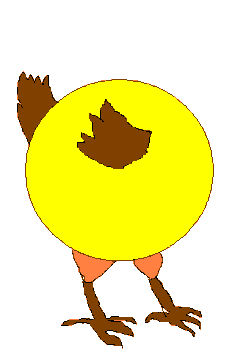 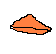 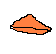 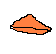 Gà mải miết
Nhặt thóc vàng
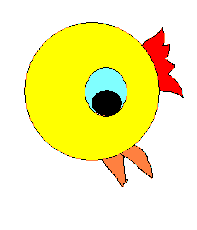 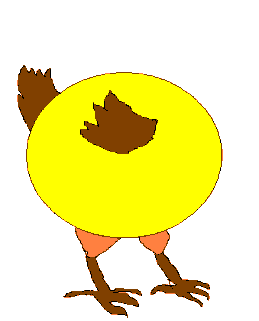 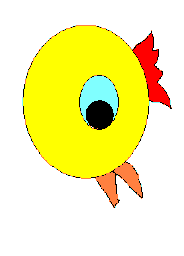 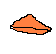 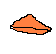 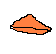 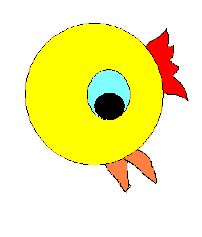 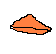 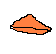 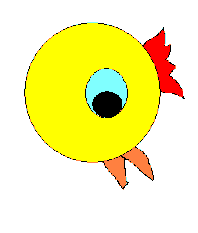 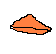 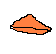 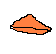 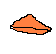 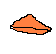 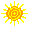 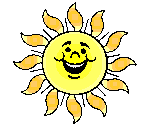 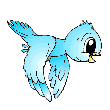 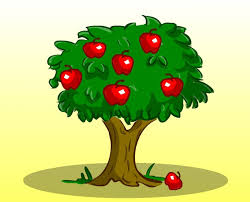 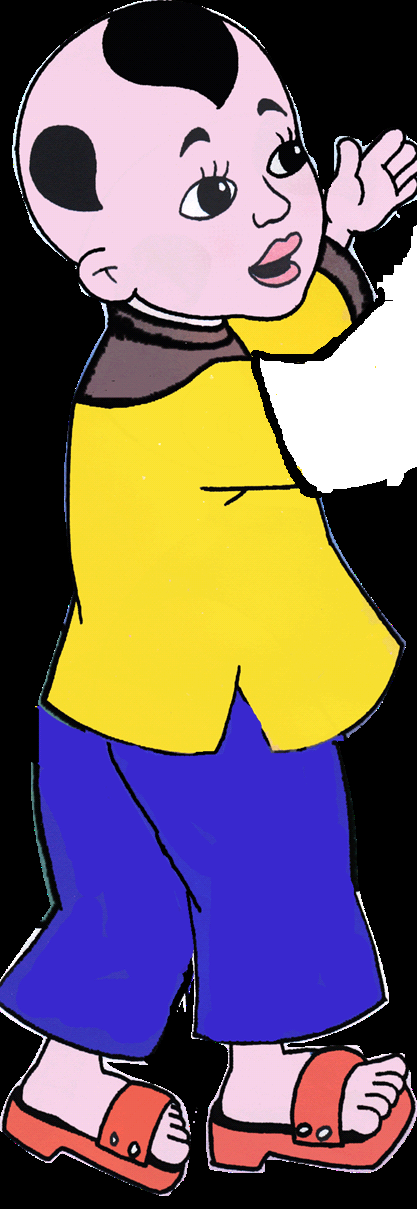 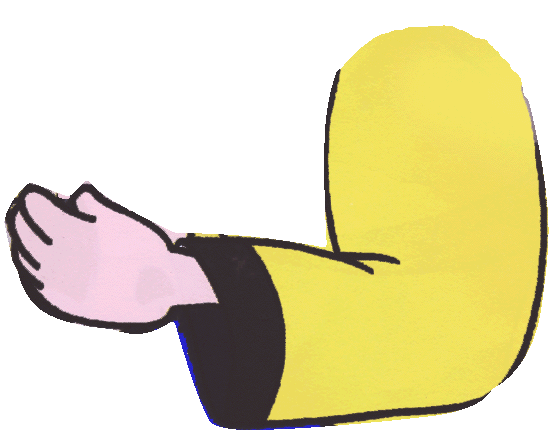 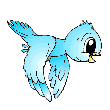 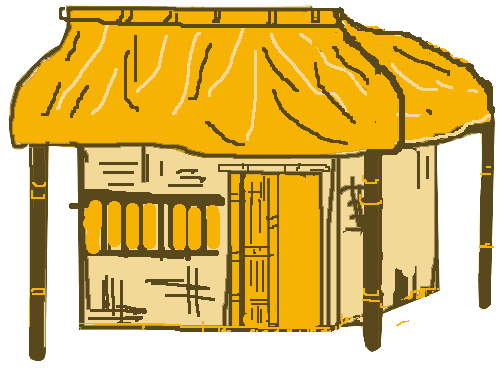 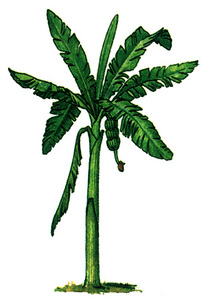 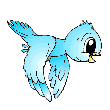 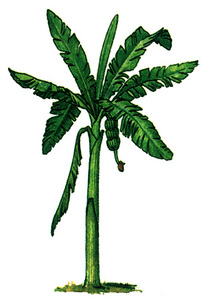 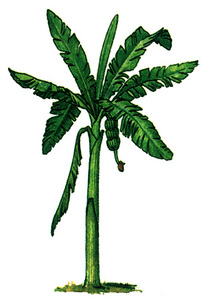 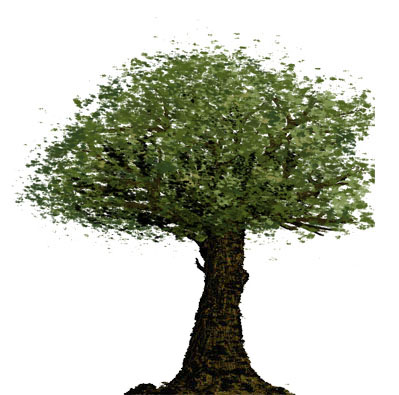 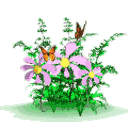 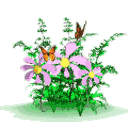 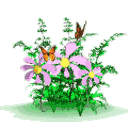 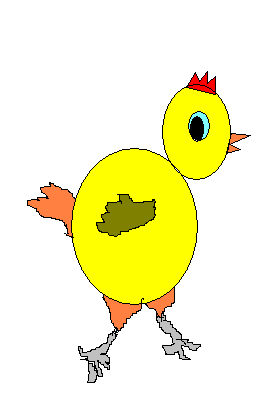 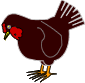 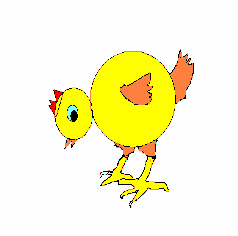 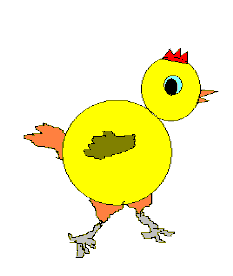 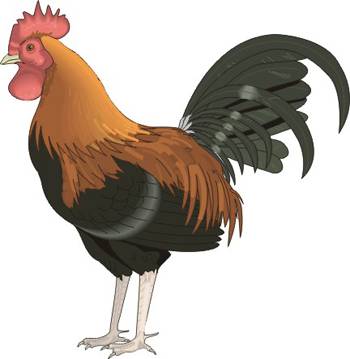 Cháu nhẹ nhàng
Lùa vào mát
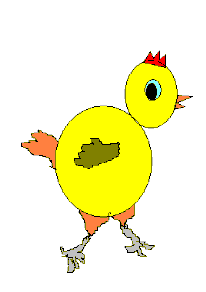 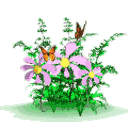 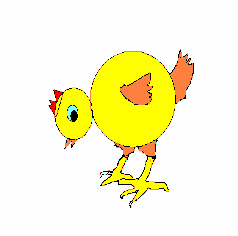 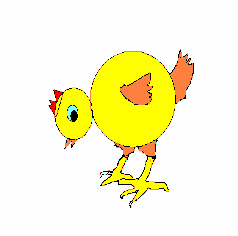 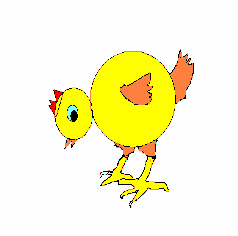 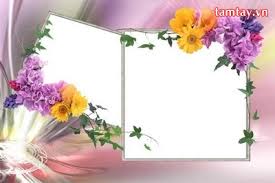 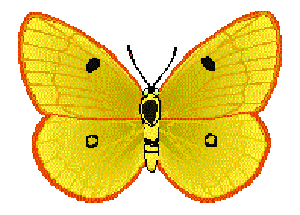 Hoạt động 3: Trò chơi
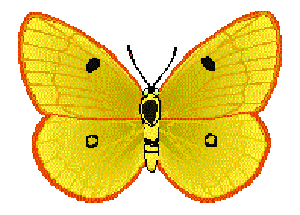 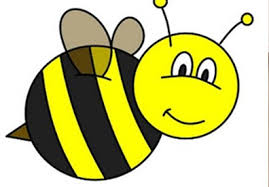 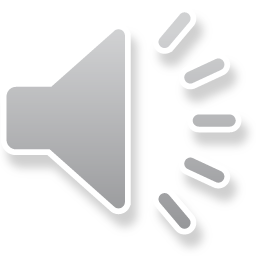 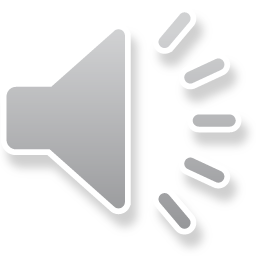 Hái hoa tặng bà
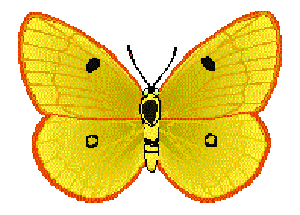 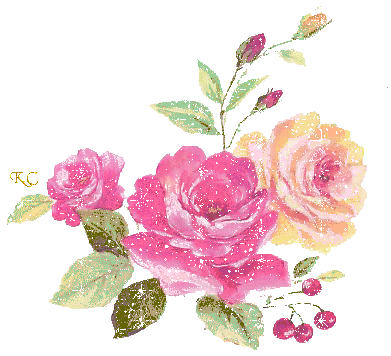 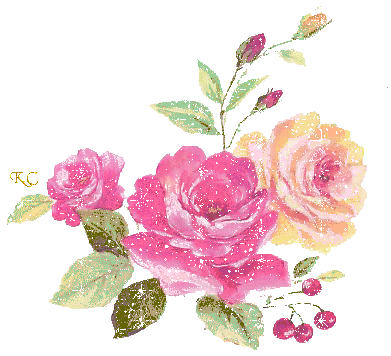 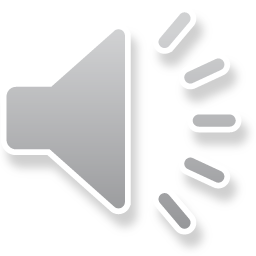 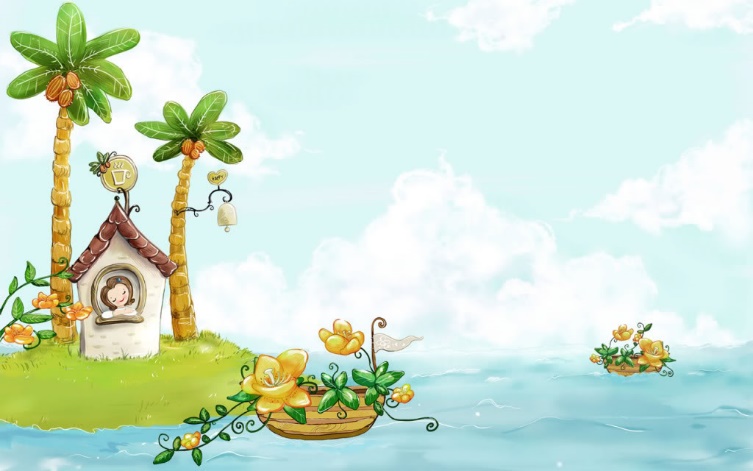 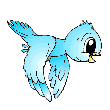 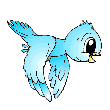 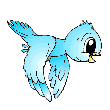 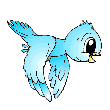 Kết thúc
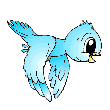 XIN CHÀO VÀ HẸN GẶP LẠI!
Chúc các cô mạnh khỏe, công tác tốt!
Chúc con con ngoan ngoãn, chăm học
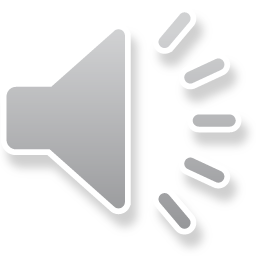